МИНИСТЕРСТВО  ОБРАЗОВАНИЯ И НАУКИ РОССИЙСКОЙ ФЕДЕРАЦИИ
ФЕДЕРАЛЬНОЕ ГОСУДАРСТВЕННОЕ БЮДЖЕТНОЕ ОБРАЗОВАТЕЛЬНОЕ
УЧРЕЖДЕНИЕ ВЫСШЕГО ОБРАЗОВАНИЯ
«РОСТОВСКИЙ ГОСУДАРСТВЕННЫЙ ЭКОНОМИЧЕСКИЙ УНИВЕРСИТЕТ (РИНХ)»
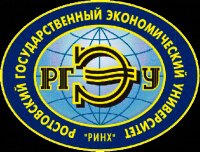 ЮРИДИЧЕСКИЙ ФАКУЛЬТЕТ
КАФЕДРА СУДЕБНОЙ ЭКСПЕРТИЗЫ И КРИМИНАЛИСТИКИ
ИНФОРМАЦИОННЫЙ МАТЕРИАЛ
«ОРГАНИЗАЦИЯ И ПРОИЗВОДСТВО ОСМОТРА МЕСТА ДОРОЖНО-ТРАНСПОРТНОГО ПРОИСШЕСТВИЯ»
ПЛАН ЗАНЯТИЯ:
СОДЕРЖАНИЕ РАБОТЫ СЛЕДОВАТЕЛЯ ПРИ ПОЛУЧЕНИИ 
СООБЩЕНИЯ О ФАКТЕ ДТП.
2. СОДЕРЖАНИЕ РАБОТЫ СЛЕДОВАТЕЛЯ ПО ПРИБЫТИИ 
НА МЕСТО ПРОИСШЕСТВИЯ.
3. ОРГАНИЗАЦИЯ И ПРОИЗВОДСТВО ОСМОТРА МЕСТА ДТП.
4. ОРГАНИЗАЦИЯ СОХРАННОСТИ И ИССЛЕДОВАНИЯ 
НЕКОТОРЫХ ОБЪЕКТОВ.
ДЕЙСТВИЯ СЛЕДОВАТЕЛЯ ПРИ ПОЛУЧЕНИИ СООБЩЕНИЯ О ДТП
1. Уясняет полученную от оперативного дежурного 
информацию о дорожно-транспортном происшествии, 
его последствиях и о принятых мерах.
2. Определяет состав следственно-оперативной группы 
и дает указание оперативному дежурному об организации 
ее сбора.

Указание следователя о составе следственно-оперативной группы 
является для оперативного дежурного обязательным.

3. Решает вопрос о необходимости привлечения дополнительных 
сил и средств.
4.Выезжает в составе следственно-оперативной группы на место 
происшествия.
СЛЕДСТВЕННЫЕ СИТУАЦИИ, ВОЗНИКАЮЩИЕ 
НА ПЕРВОНАЧАЛЬНОМ ЭТАПЕ РАССЛЕДОВАНИЯ
Все участники ДТП находятся на месте происшествия, 
либо их местонахождение известно.
2. Водитель, совершивший ДТП, бросив машину, 
с места происшествия скрылся.
3. Водитель, совершивший ДТП, на автомашине с места 
происшествия скрылся.
УПРАЖНЕНИЕ №1
Определить состав следственно-оперативной группы исходя из 
представленной вводной и обосновать необходимость включение 
каждого из участников.
10 января 2015 года в 11 часов 35 минут водитель Иванов И.И., управляя автомобилем «Газель 3320»  гос. номер  В 21-75 РО , двигаясь по ул.Еременко во втором ряду, проезжая стоящий у остановки общественного транспорта «Шишкино» автобус Экарус-1366 гос. номер А 77-43 РО под управлением водителя Петрова П.П. увидел, что из-за автобуса неожиданно вышла пожилая женщина  и, посмотрев на движущуюся к ней автомашину «Газель», стала пересекать проезжую часть дороги. Водитель маршрутного такси Иванов И.И. пытаясь избежать наезда, принял меры к экстренному торможению, однако полностью остановить свою автомашину не смог  и совершил наезд на гр-ку Сидорову С.С., которая с переломом костей левого бедра и таза была госпитализирована в МБУЗ ГБСМП г.Ростова-на-Дону.
УПРАЖНЕНИЕ №1
СОСТАВ УЧАСТНИКОВ СОГ:
Следователь;
Оперуполномоченный уголовного розыска;
Специалист автотехник;
Кинолог;
Специалист-криминалист;
Сотрудник ГИБДД;
Участковый инспектор полиции;
8.    Судебный медик.
УПРАЖНЕНИЕ №2
Определить состав следственно-оперативной группы исходя из представленной вводной и 
обосновать необходимость включения каждого 
из участников.
11 января 2015 года в 19 часов неустановленное лицо, управляя неустановленной следствием автомашиной, двигаясь по ул. Еременко у д.83 «Ростовский юридический институт МВД России», совершило наезд на пешехода Иванова И.И., который от полученных травм скончался на месте. 
Водитель на автомашине с места происшествия скрылся.
УПРАЖНЕНИЕ №2
СОСТАВ УЧАСТНИКОВ СОГ:
Следователь;
Оперуполномоченный уголовного розыска;
Специалист автотехник;
Кинолог;
Специалист-криминалист;
Сотрудник ГИБДД;
Участковый инспектор полиции;
8.    Судебный медик.
УПРАЖНЕНИЕ №3
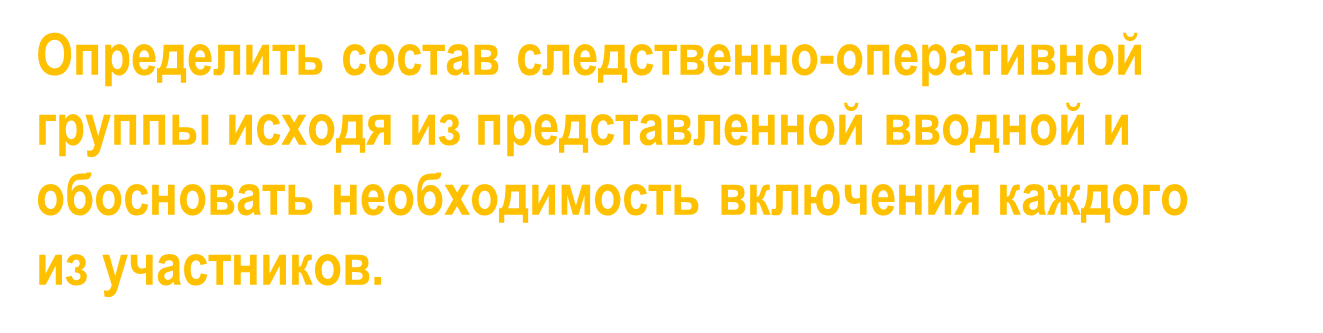 15 января 2015 года в 23 часа 45 минут на проезжей части ул. Еременко  у дома № 87 произошло столкновение автомашины «ВАЗ-2121» гос. номер Г 29-85 РО под управлением водителя Иванова И.И. и автомашины «ВАЗ-2106» гос. номер Д 44-20 РО . В результате ДТП Иванов И.И. в бессознательном состоянии доставлен в МБУЗ ГБСМП г.Ростова-на-Дону.
Водитель автомашины «ВАЗ-2106» с места происшествия скрылся.
УПРАЖНЕНИЕ №3
СОСТАВ УЧАСТНИКОВ СОГ:
Следователь;
Оперуполномоченный уголовного розыска;
Специалист автотехник;
Кинолог;
Специалист-криминалист;
Сотрудник ГИБДД;
Участковый инспектор полиции;
8.    Судебный медик.
ТИПОВОЙ СОСТАВ СОГ В ЗАВИСИМОСТИ 
ОТ СЛЕДСТВЕННОЙ СИТУАЦИИ
Все участники ДТП находятся на месте происшествия, либо их местонахождение известно. (Состав СОГ: следователь, специалист-криминалист, сотрудник ГИБДД)
Водитель совершивший ДТП, бросив автомашину, с места
происшествия скрылся. (Состав СОГ: следователь, специалист-криминалист, сотрудник ГИБДД (инспектор по розыску), оперуполномоченный уголовного розыска, кинолог)
Водитель совершивший ДТП, на автомашине с места происшествия скрылся. ( то же, что и при скрывшемся водителе, за исключением кинолога)
ЗАДАЧИ УЧАСТНИКОВ СОГ
Специалист-криминалист:
1. Оказывает содействие руководителю СОГ  в обнаружении, фиксации, изъятии, упаковке и сохранении следов и иных вещественных доказательств, отборе сравнительных и контрольных образцов, а также другую помощь, требующую специальных знаний.
2. Содействует полному и правильному отражению в протоколе осмотра полученной криминалистической информации, а также данных о применении криминалистических средств и методов.
3. По согласованию с руководителем СОГ определяет наиболее целесообразные приемы применения криминалистической техники и использует их в работе на месте происшествия.
4. По указанию руководителя СОГ оказывает помощь в производстве следственных действий, а также оперативно-розыскных мероприятий, в том числе проводит  исследования следов и иных предметов на месте происшествия для получения розыскной информации о лицах, совершивших преступление, и иных фактах, подлежащих установлению.
ЗАДАЧИ УЧАСТНИКОВ СОГ
Оперуполномоченный уголовного розыска:
Осуществляет необходимые мероприятия, предусмотренные законами  
      «О полиции», «Об оперативно-розыскной деятельности», и иными     
      правовыми актами МВД России по установлению, обнаружению и 
      задержанию лиц, подозреваемых в совершении преступления, проверке 
      изъятых вещей и объектов по криминалистическим учетам, выявлению 
      очевидцев, мест хранения и сбыта похищенного, взаимодействуя при 
      этом с другими подразделениями ОВД и другими ведомствами.
На основании поручений руководителя СОГ, данных в порядке определенном УПК РФ, проводит оперативно-розыскные мероприятия.
Сообщает в дежурную часть сведения о характере преступления, приметах подозреваемых лиц и особенностях похищенного имущества, а также другие данные имеющие значение для поиска и задержания преступников.
4.    О результатах проделанной работы незамедлительно информирует     
       руководителя СОГ (в необходимых случаях – письменно) и своего    
       непосредственного начальника.
ЗАДАЧИ УЧАСТНИКОВ СОГ
Сотрудник ГИБДД:
Организует эвакуацию людей и оказание доврачебной помощи пострадавшим.
Принимает меры для сохранения обстановки и следов происшествия.
Организует движение автотранспорта на время осмотра места происшествия, обеспечивает безопасность работы членов СОГ.
Оказывает помощь следователю в осмотре места происшествия и транспортного средства, установлении очевидцев.
Обеспечивает медицинское освидетельствование водителей.
Организует буксировку (транспортировку) транспортного средства в случае его повреждения.
7.    Принимает меры по установлению владельцев и розыску транспортных  
       средств, скрывшихся с места происшествия, розыску похищенного 
       автотранспорта.
ЗАДАЧИ УЧАСТНИКОВ СОГ
Участковый уполномоченный полиции:
Информирует руководителя СОГ и сотрудника оперативного подразделения о характере и месте совершения преступления, о пострадавших, возможных свидетелей и лицах, которые могут быть причастны к совершению преступления.
Исполняет поручения руководителя СОГ по установлению, вызову к   
        следователю очевидцев и иных лиц, располагающих сведениями о 
        преступлении и лицах, его совершивших, используя для этого 
        возможности доверительных отношений с гражданами.
Инспектор-кинолог:
Принимает решение о возможности применения служебно-розыскной собаки и по указанию руководителя СОГ  применяет ее для обнаружения  
      причастных к совершенному преступлению или находившихся на месте    
      происшествия лиц, а также орудий преступления и других предметов, 
      имеющих значение для дела.
2.    Составляет акт о применении служебно-розыскной собаки.
ПРОИЗВОДСТВО ОСМОТРА МЕСТА ПРОИСШЕСТВИЯ
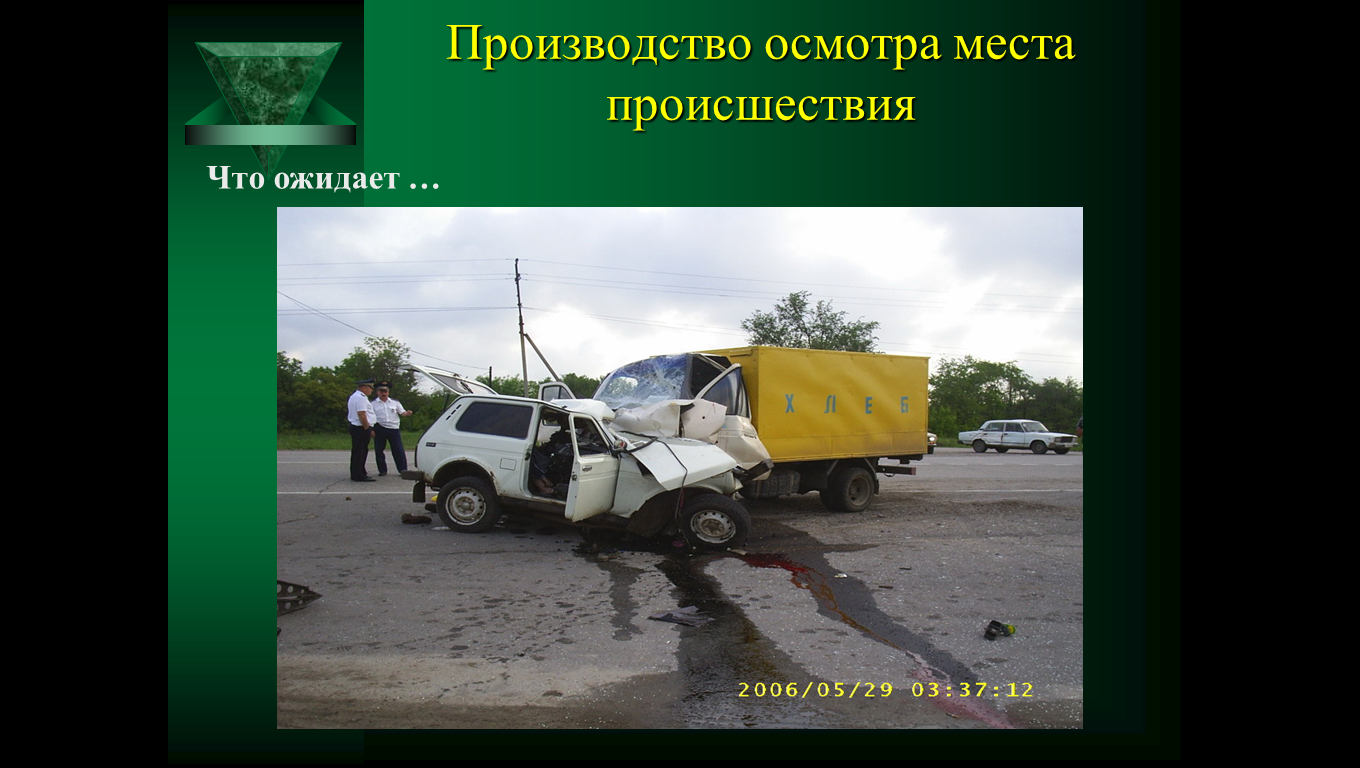 КРАТКИЙ АЛГОРИТМ ДЕЙСТВИЙ:
Выяснение обстоятельств происшедшего события.
Определение границ осматриваемого участка и ориентиров.
Определение и подбор участников осмотра.
Разъяснение участникам осмотра их процессуальных прав.
5.    Непосредственный осмотр места происшествия и фиксация его результатов.
Фиксирование погодных условий и условий видимости
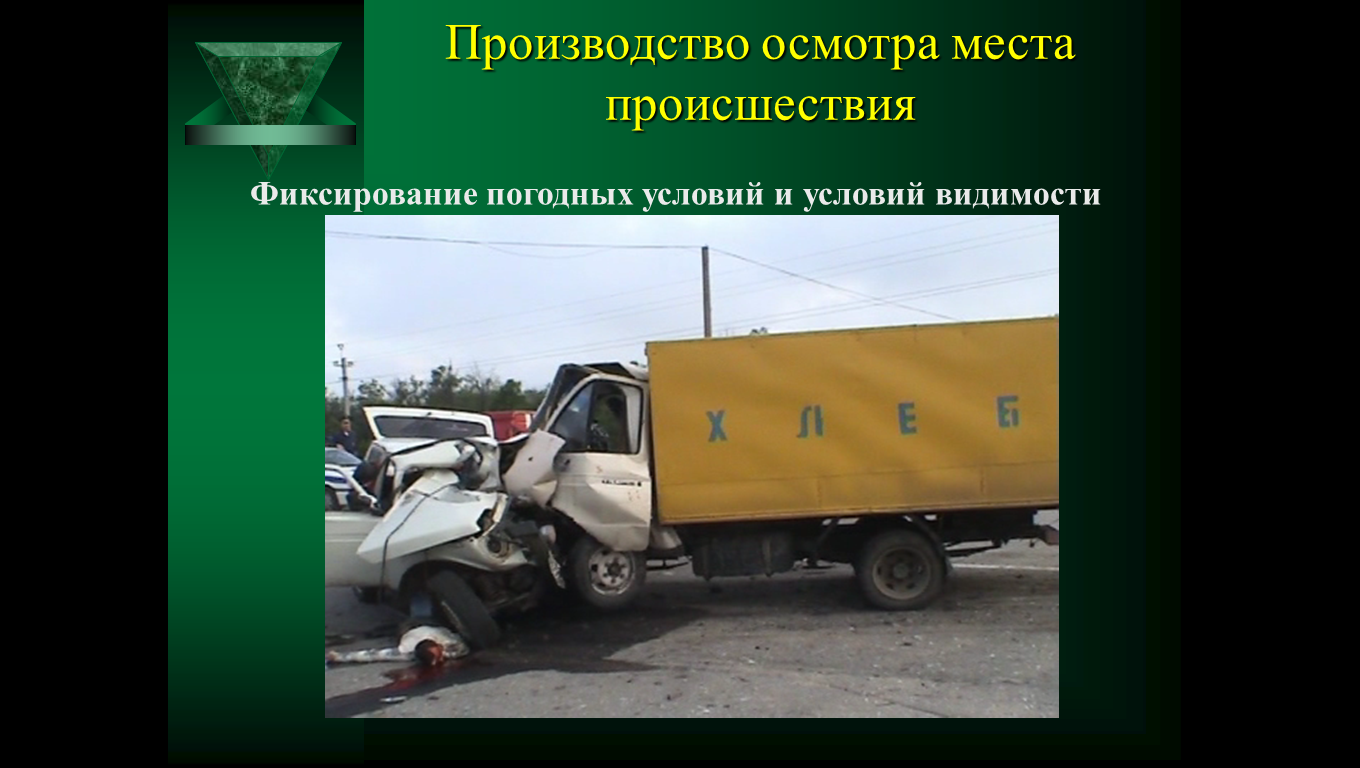 ПРОИЗВОДСТВО ОСМОТРА МЕСТА ПРОИСШЕСТВИЯ
Осмотр участка дороги
Тип дорожного покрытия
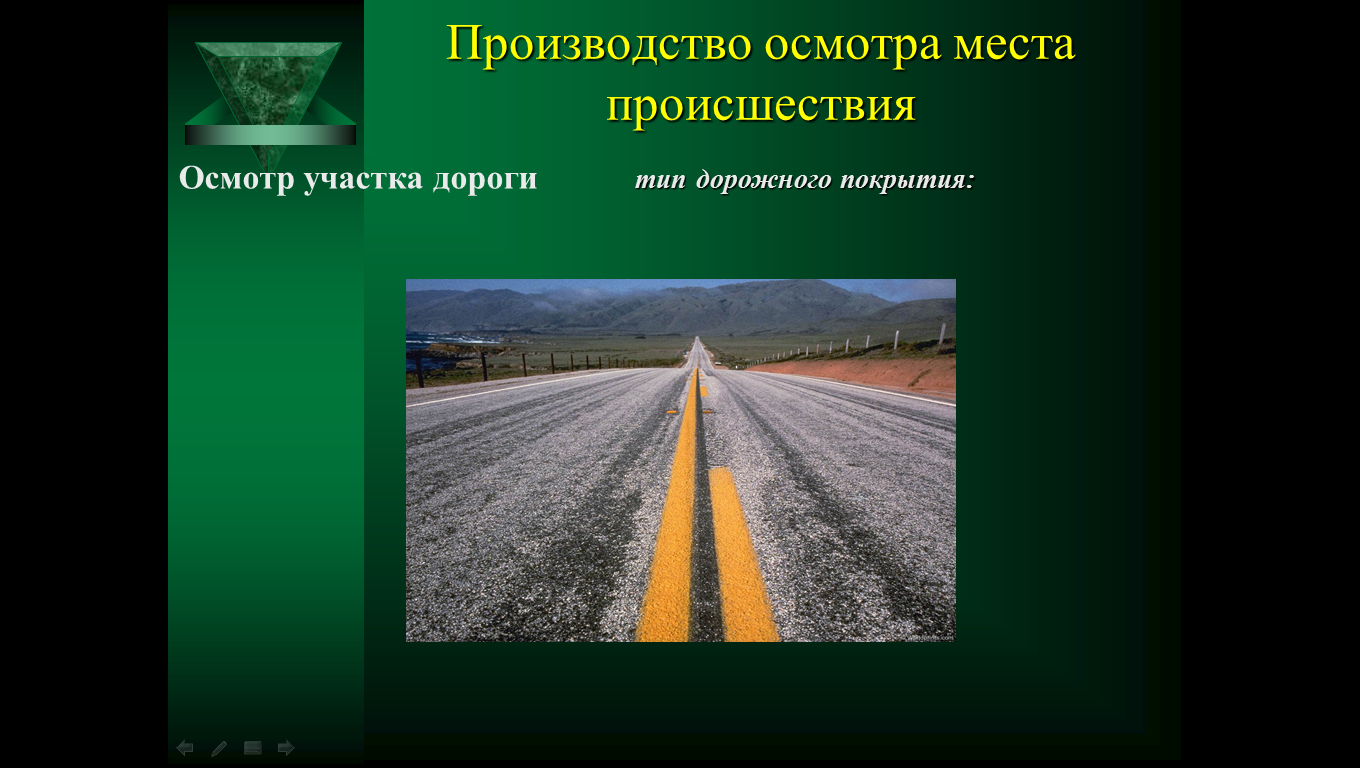 Цементно-бетонное
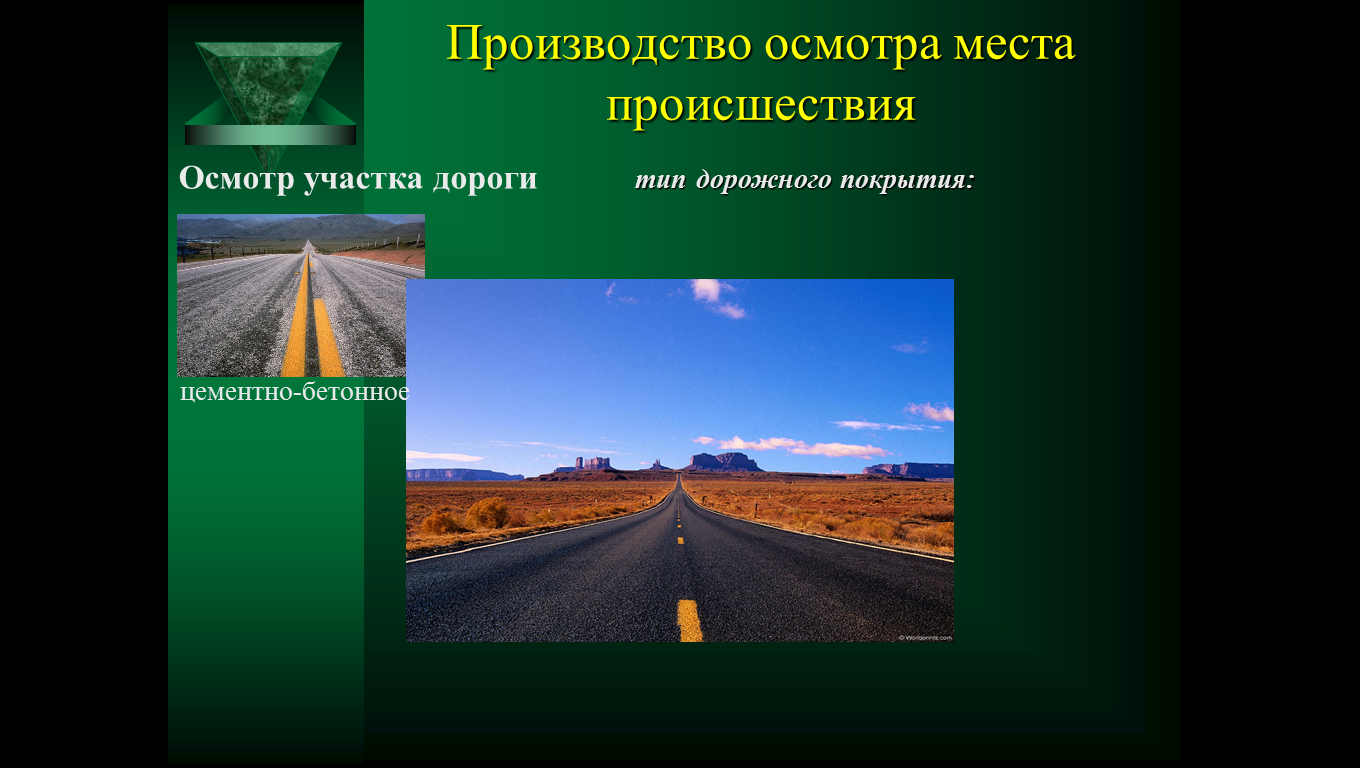 Асфальтобетонное
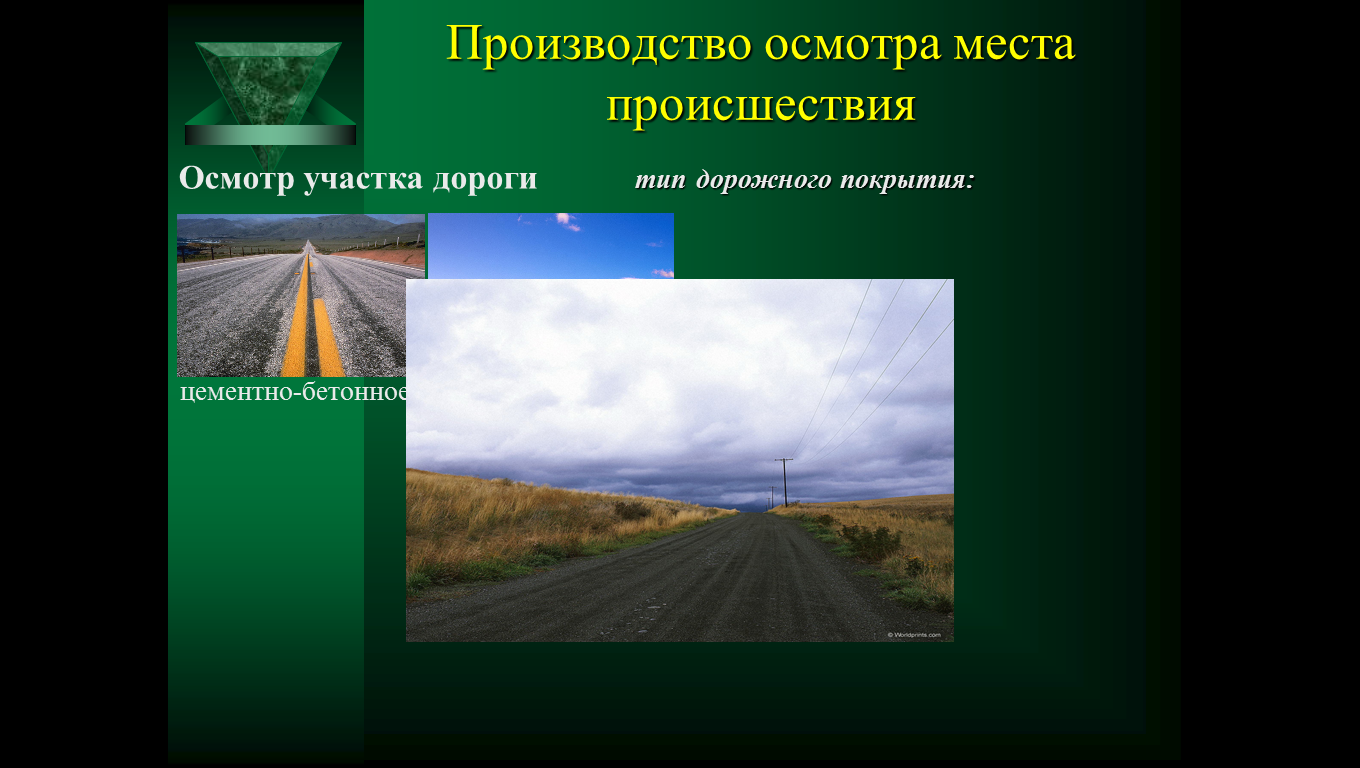 Гравийное
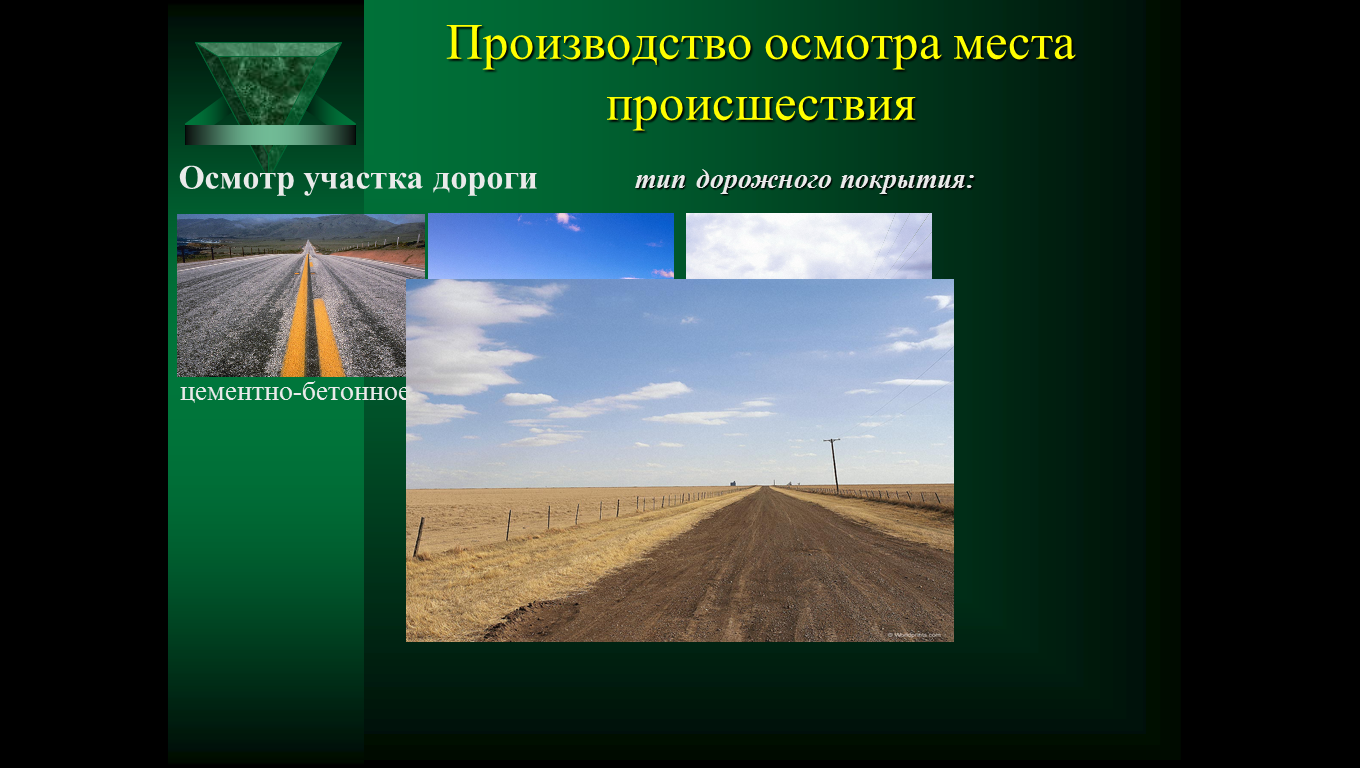 Грунтовое
Состояние и степень влажности дорожного покрытия:
(выбоины, трещины, колеи: их размер и координаты по 
отношению к элементам проезжей части; сухое, мокрое, 
обледенелое по снежному слою)
Продольный и поперечный профиль дороги
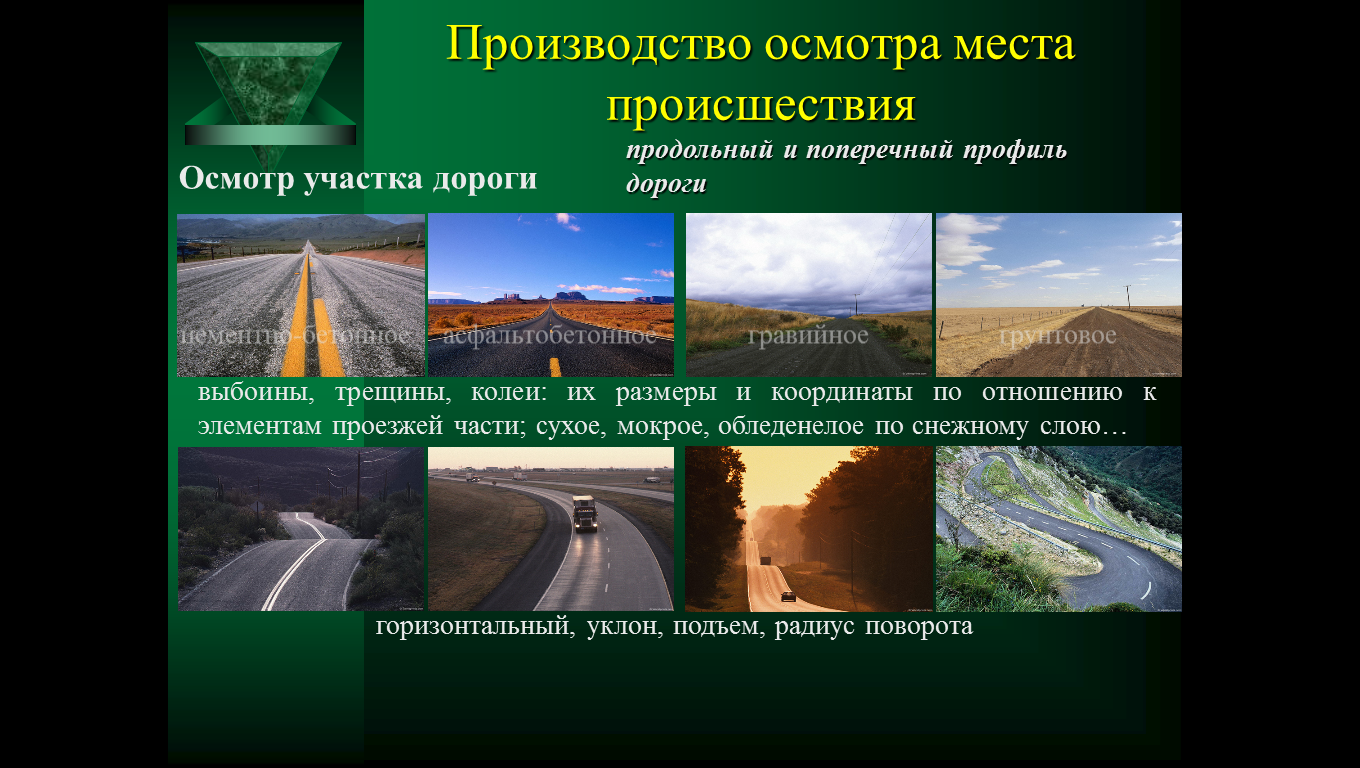 Горизонтальный, уклон, подъем, радиус поворота
При необходимости: ширина обочины тротуара, ширина, глубина и угол наклона 
внутреннего кювета, ширина пешеходных дорожек, разделительных газонов, 
их состояние (обледенелое, заснеженное), наличие и высота бордюра.
ПРОИЗВОДСТВО ОСМОТРА МЕСТА ПРОИСШЕСТВИЯ
Осмотр участка дороги
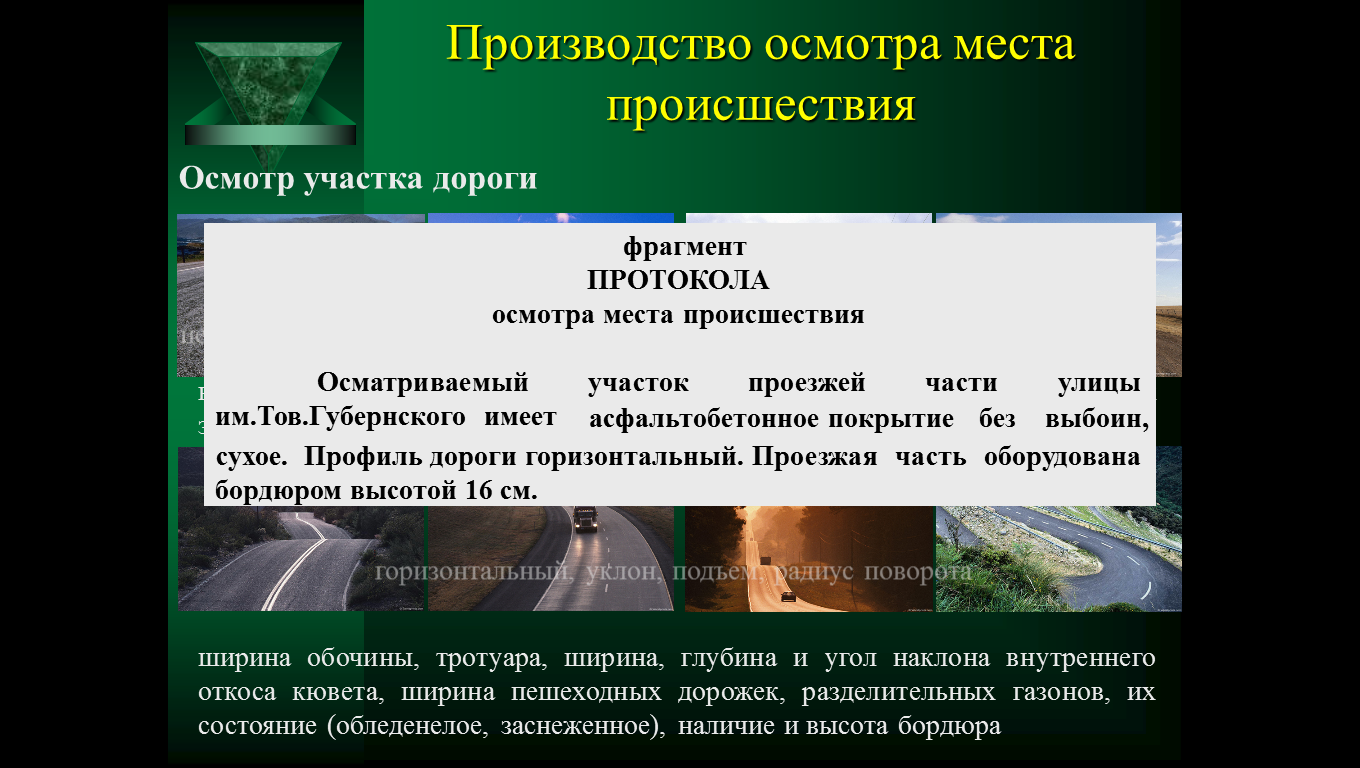 Осмотр участка дороги: ширина проезжей части
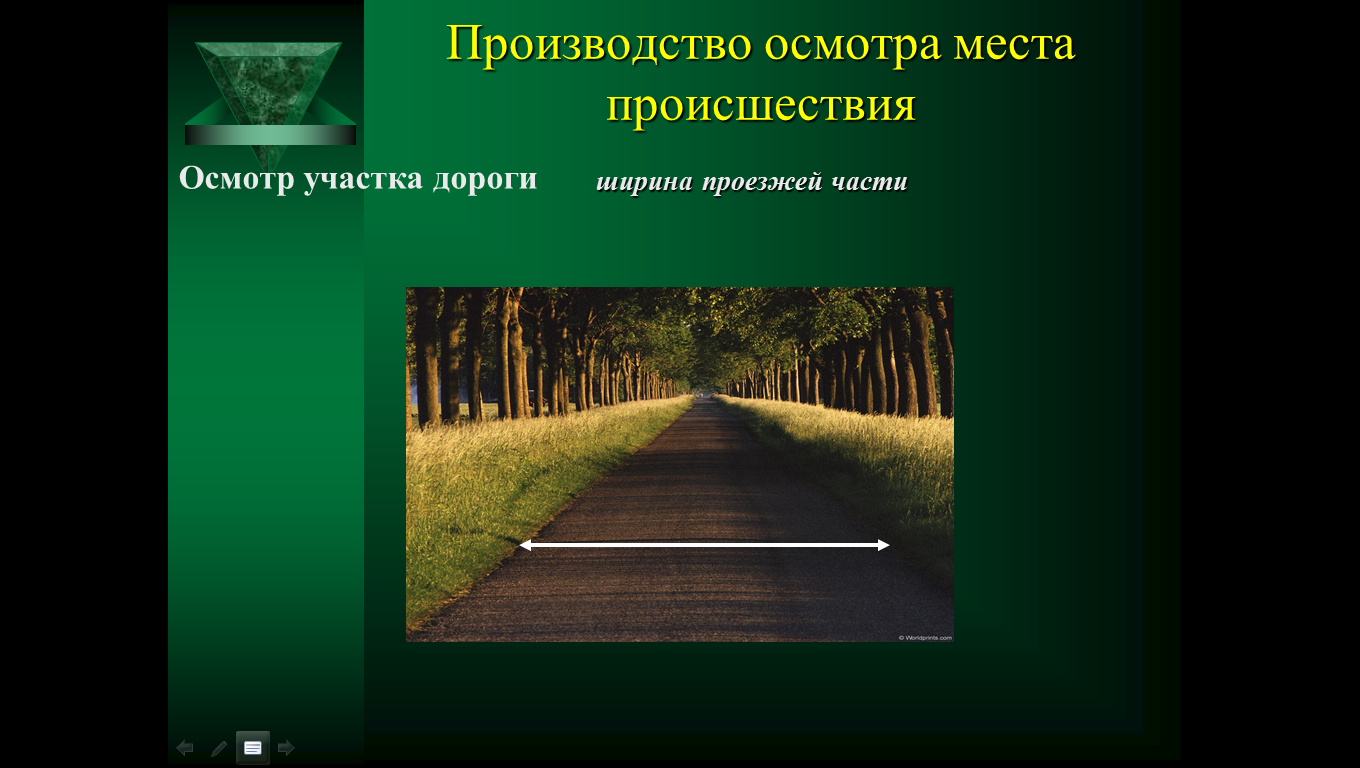 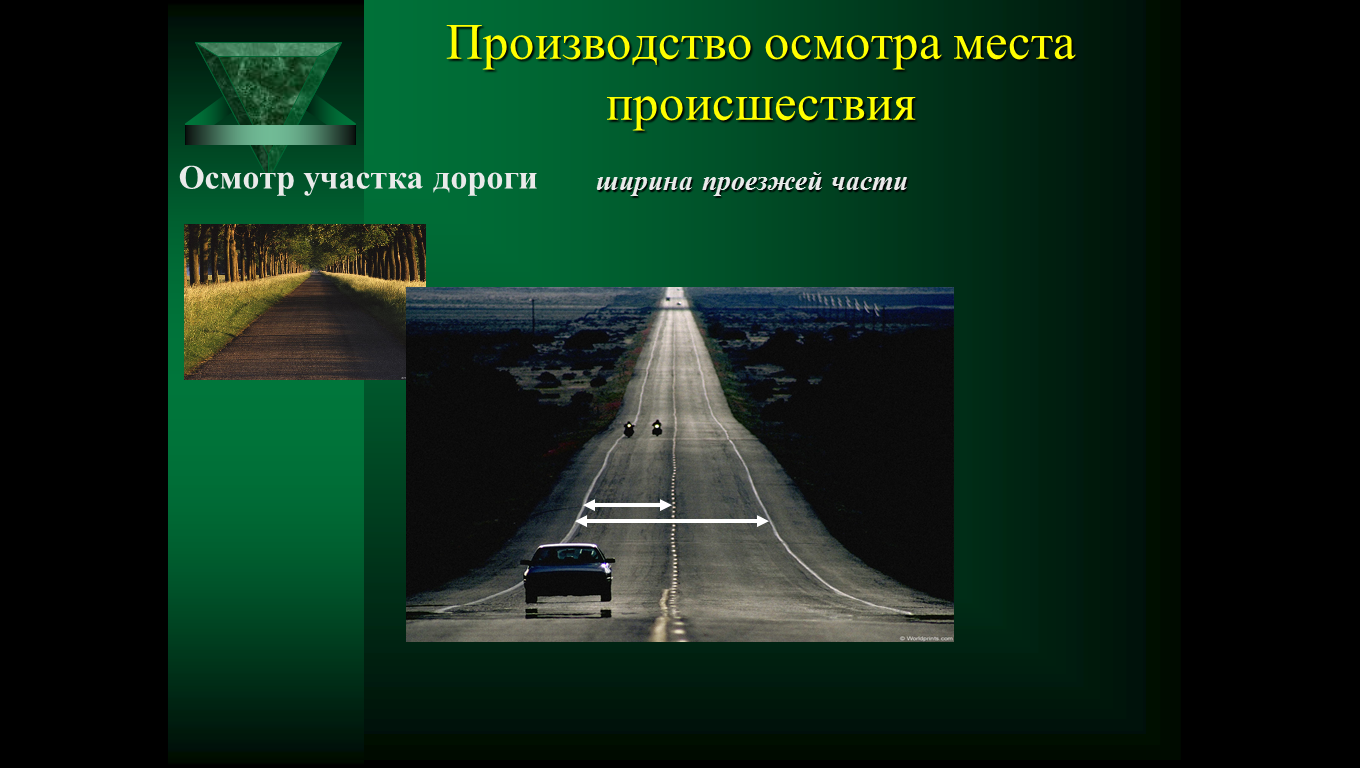 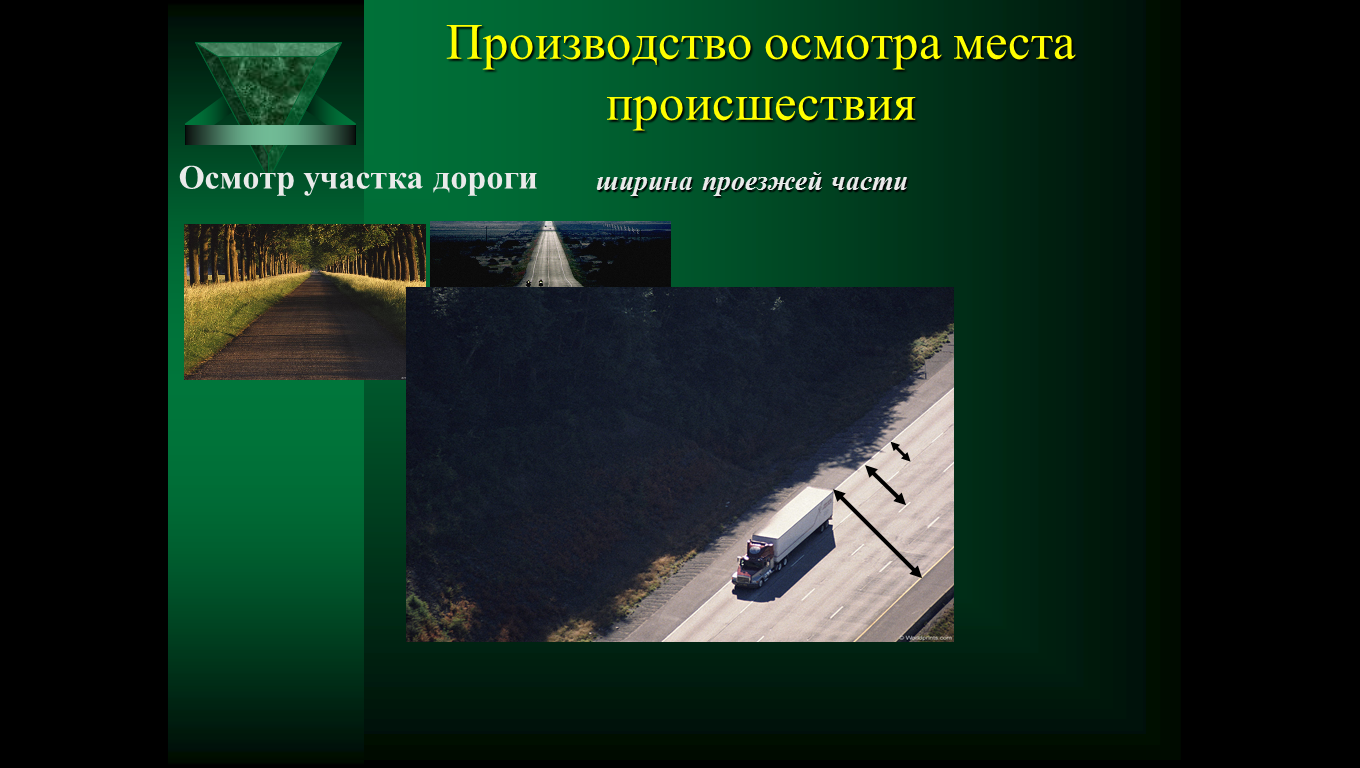 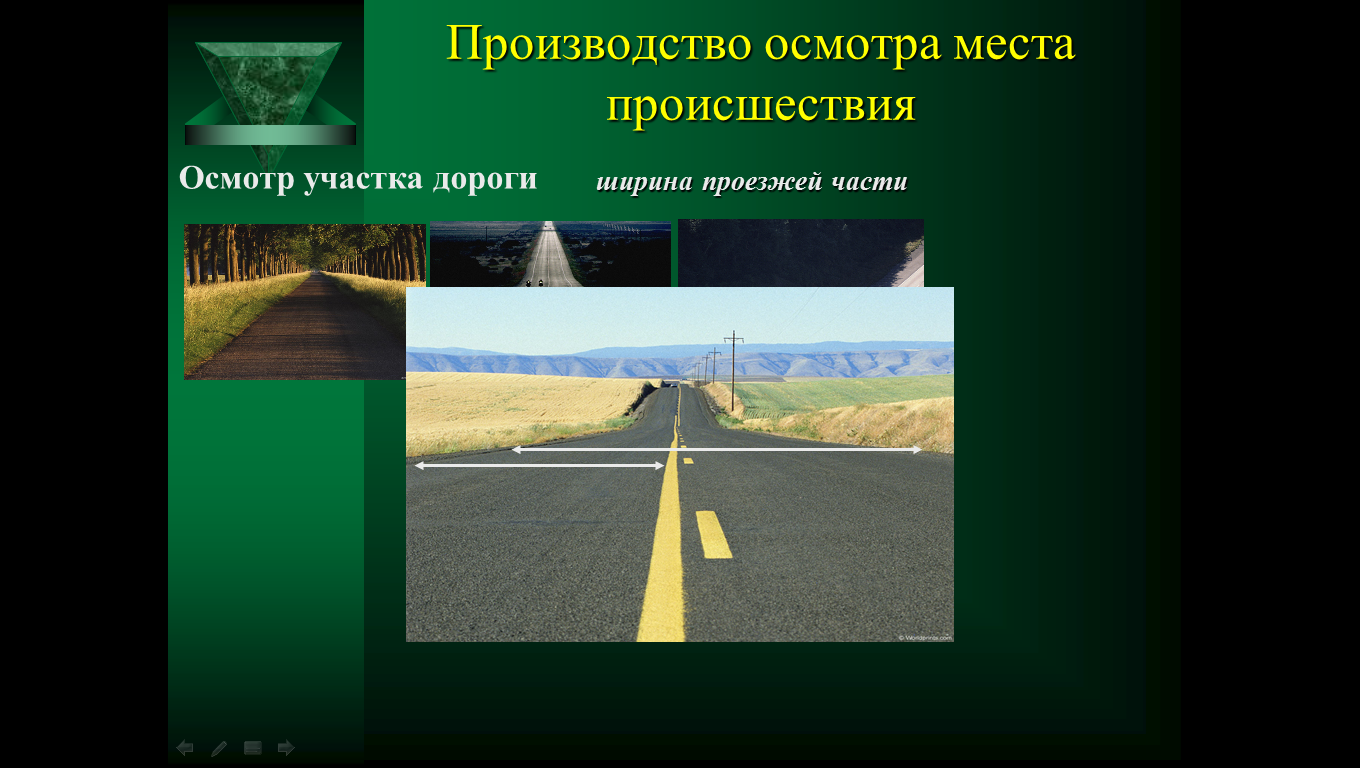 Одностороннее, двухстороннее: количество полос движения в каждом направлении
Дорожная разметка
Линии продольной разметки для разделения встречных потоков транспортных средств, проезжей части на полосы движения, обозначения края проезжей части, а также линии
Поперечной разметки, надписи  и иные обозначения на проезжей части.
Наличие дорожных знаков и светофоров
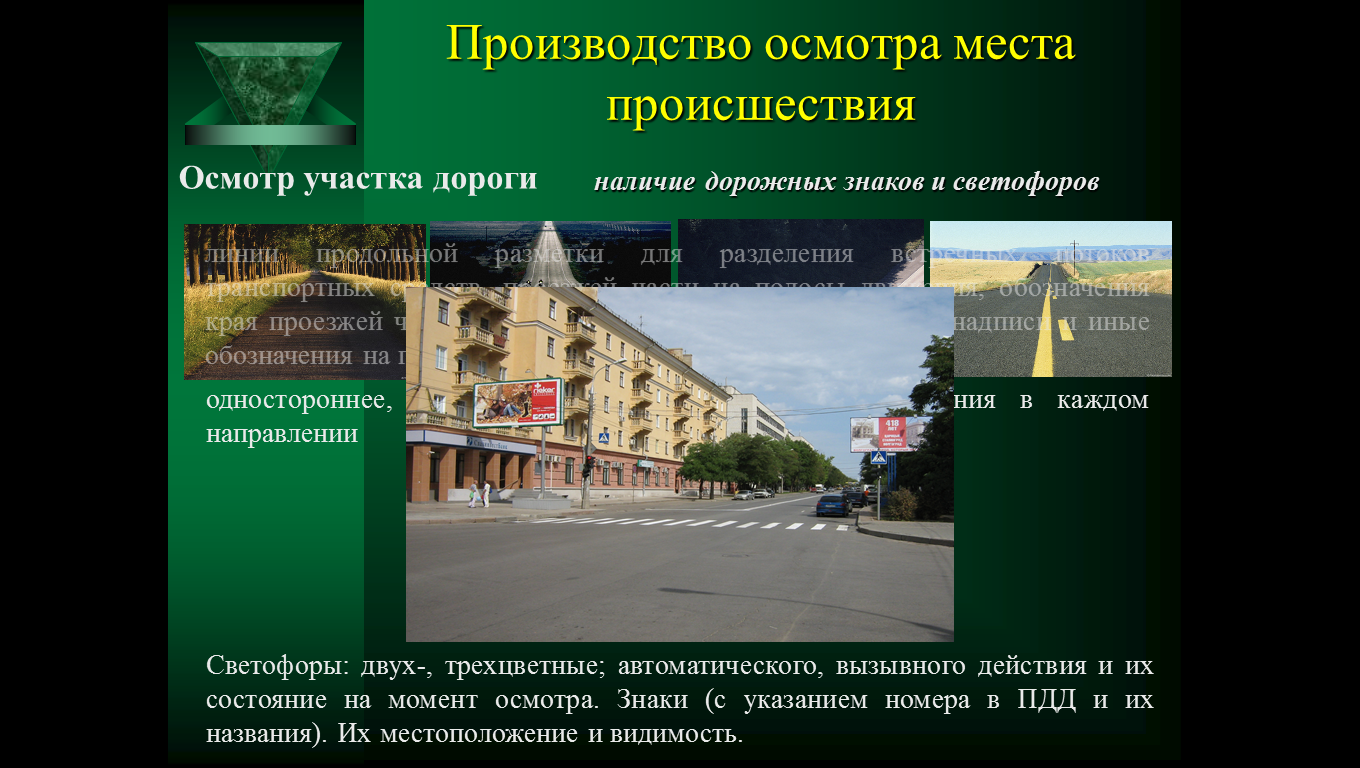 Светофоры: двух-, трехцветные; автоматического, вызывного действия и их состояние на
момент осмотра.
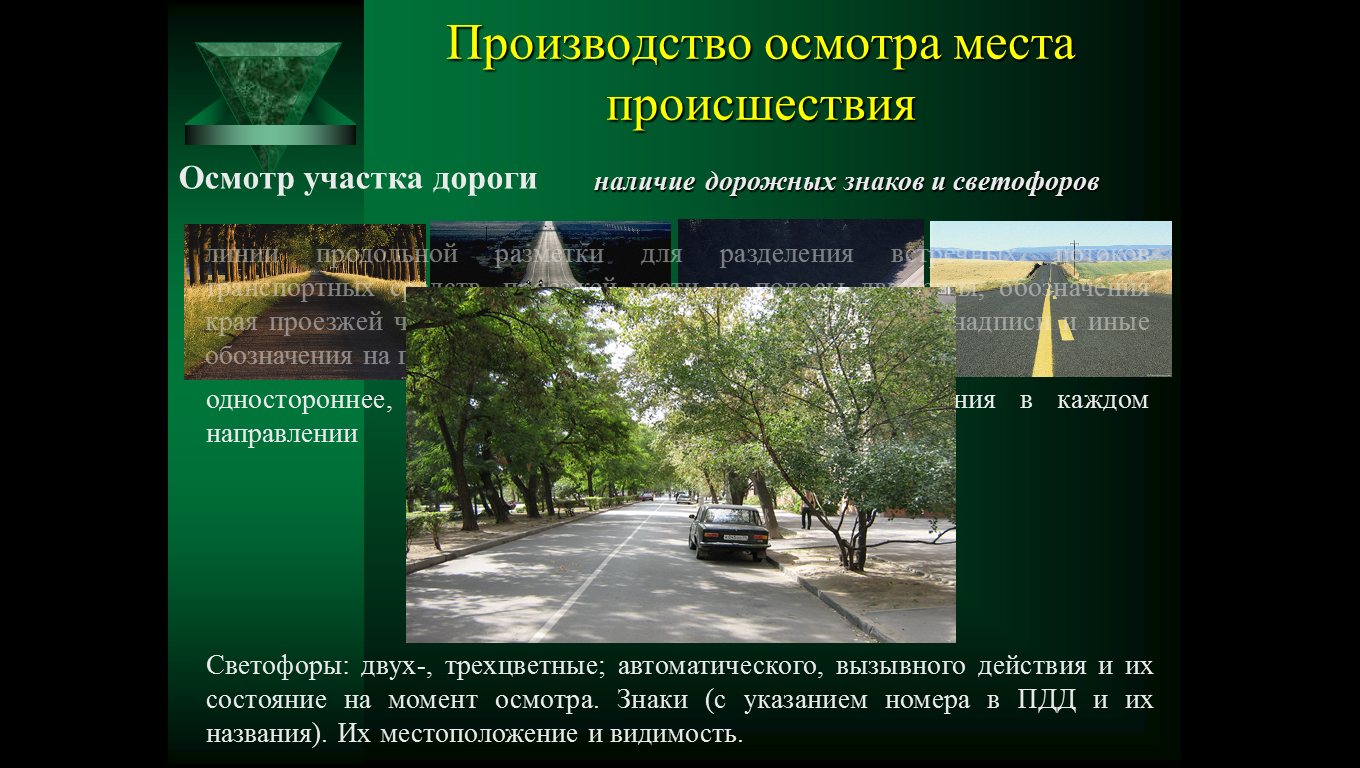 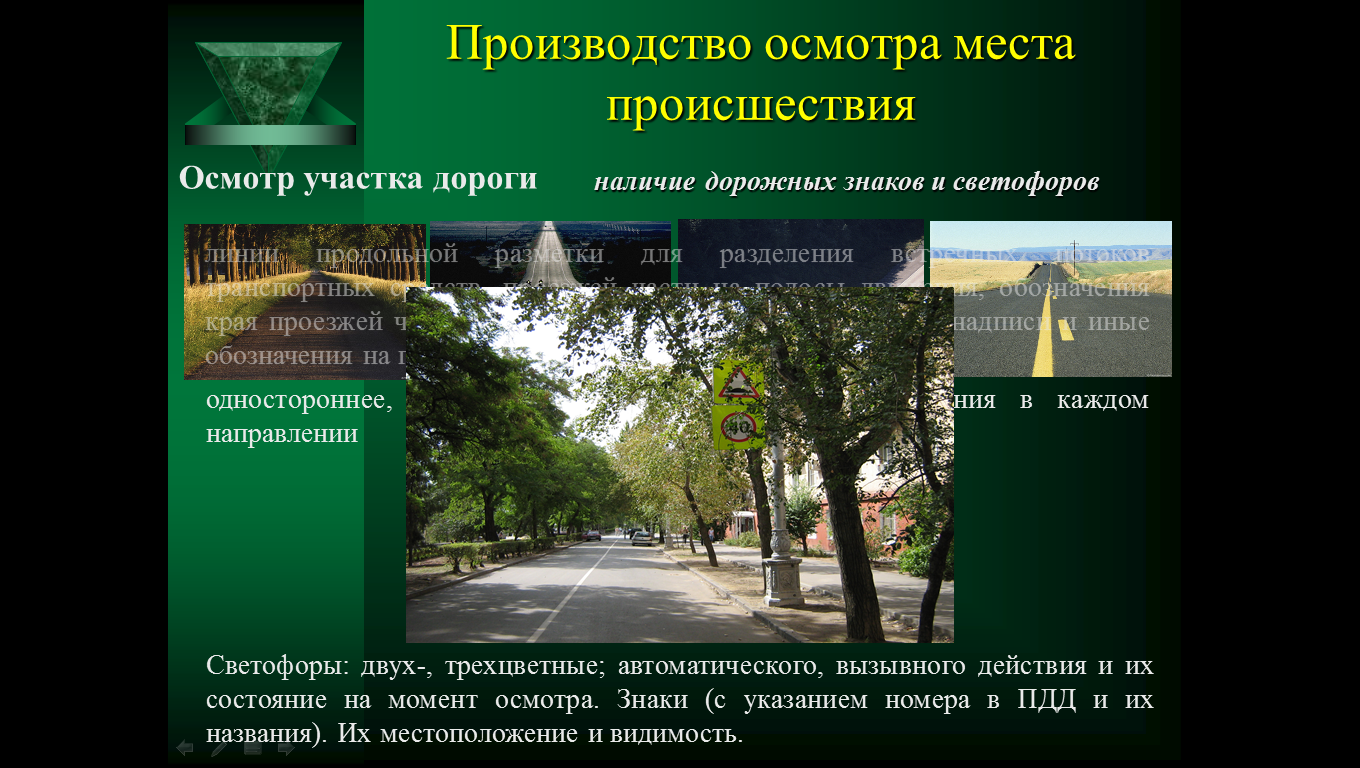 Знаки (с указанием номера в ПДД и их названия). Их местоположение и видимость.
Осмотр участка дороги
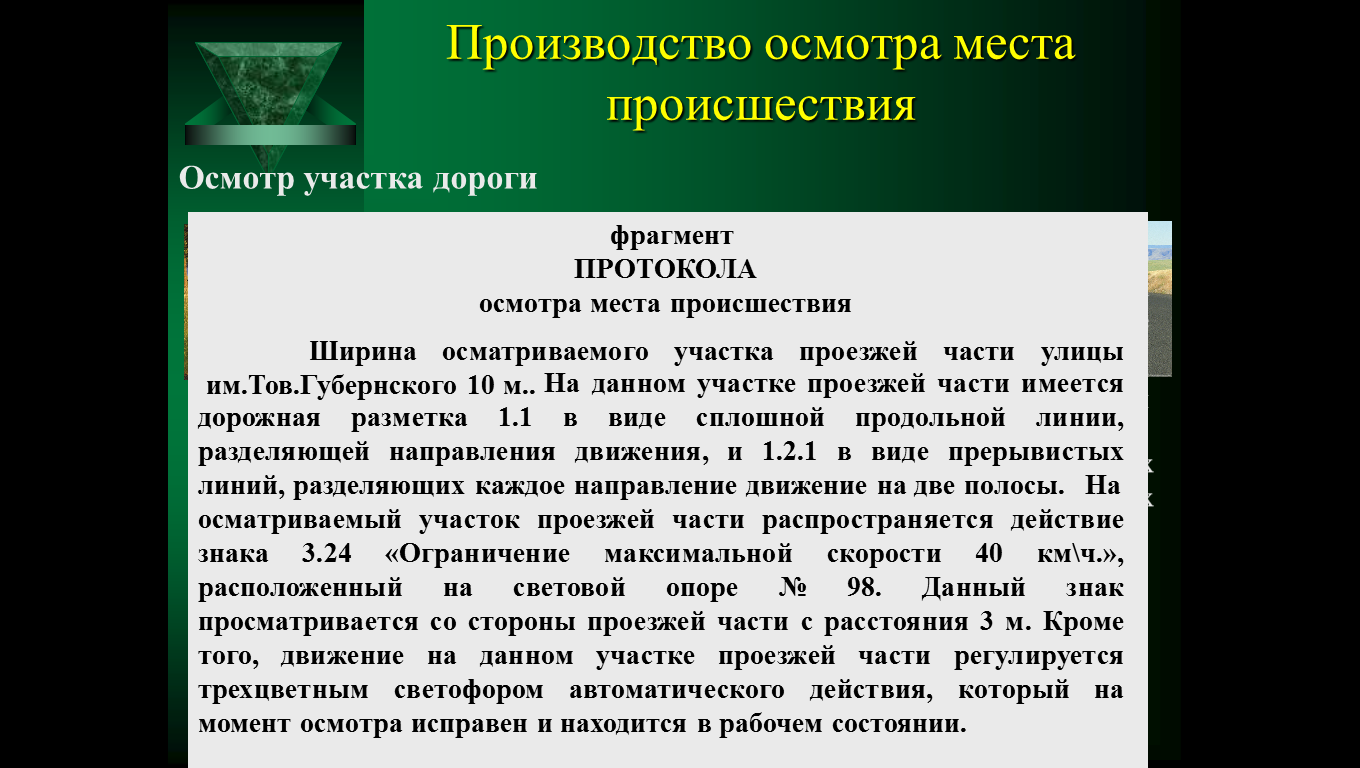 Определение границ осматриваемого участка и ориентиров
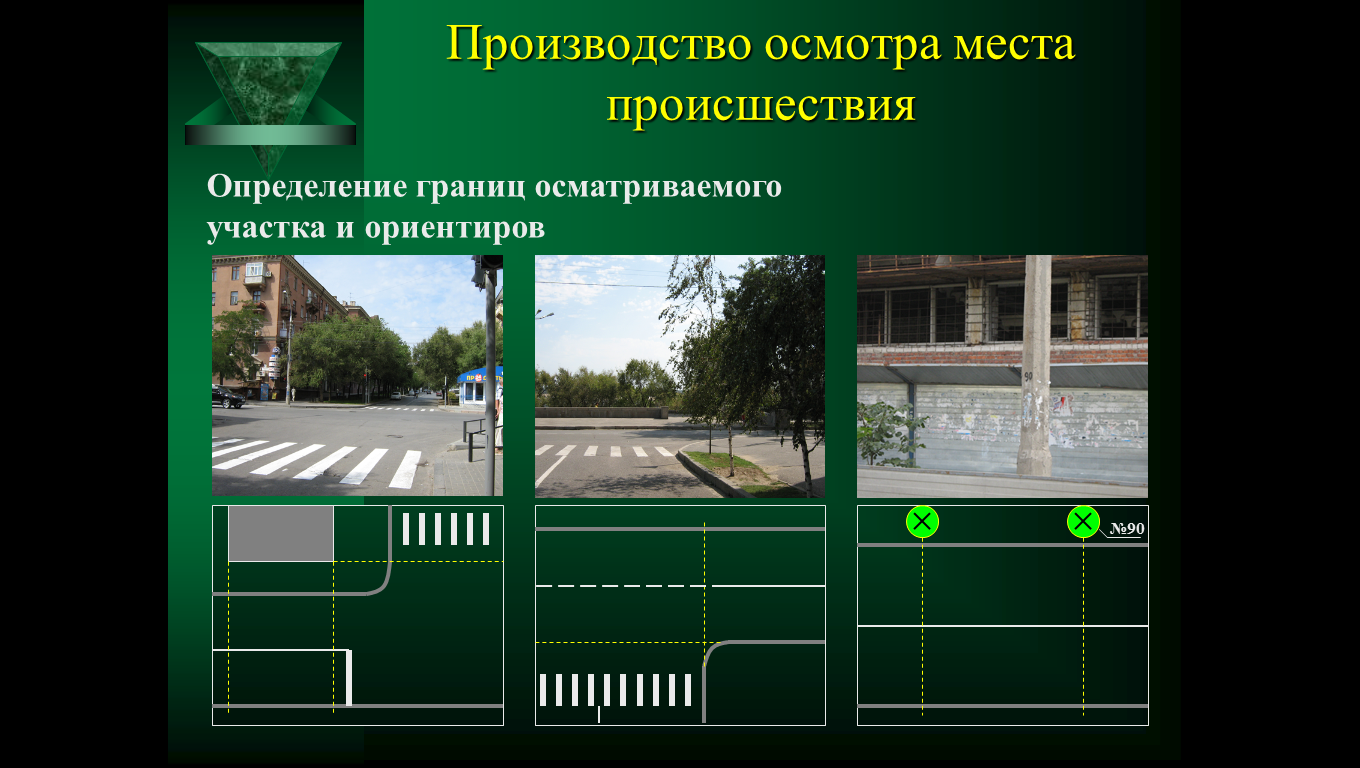 УПРАЖНЕНИЕ №2. 
ОПИСАТЬ УЧАСТОК ПРОЕЗЖЕЙ ЧАСТИ
Исходные данные:  ДТП произошло на участке проезжей части шоссе Авиаторов в 
Дзержинском районе г. Волгограда в месте расположения АЗС «БИС».
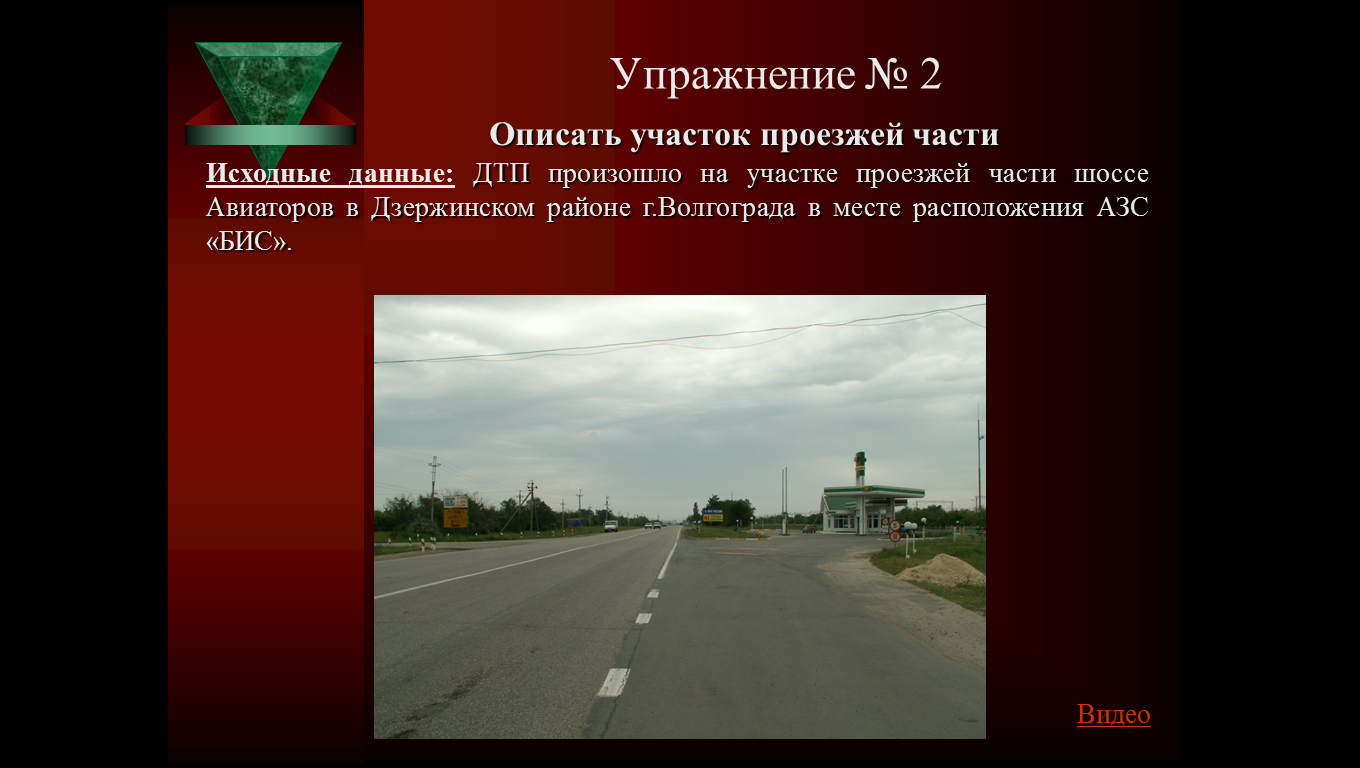 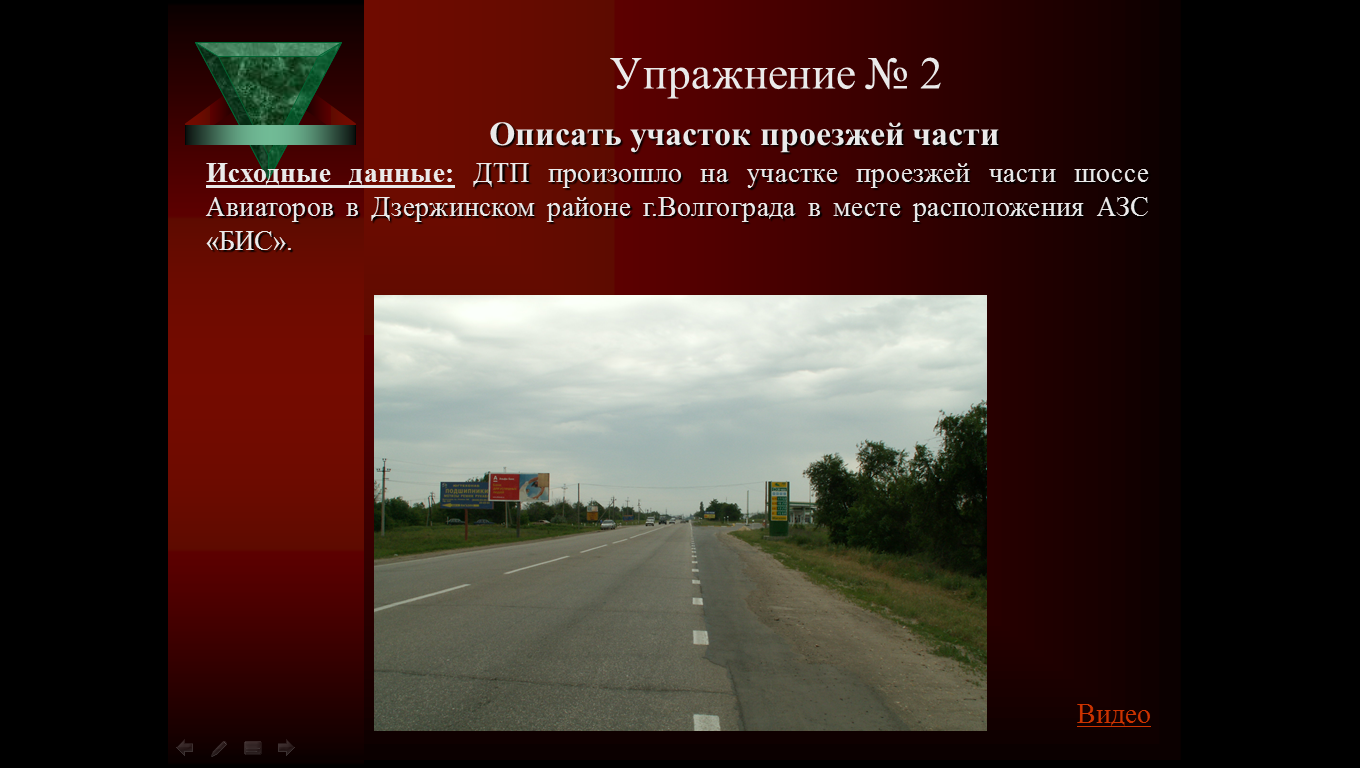 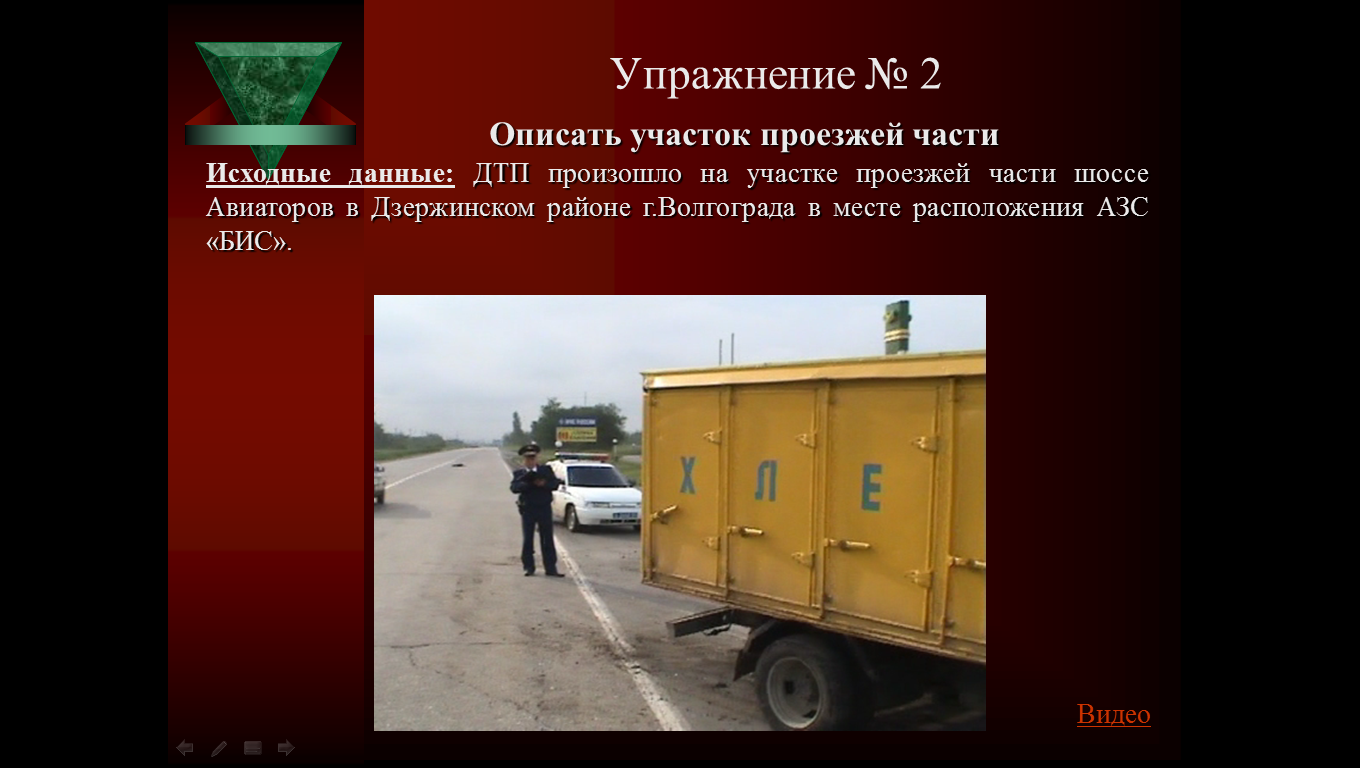 Осматриваемый участок ш. Авиаторов имеет асфальтобетонное покрытие, 
на момент осмотра сухое, без выбоин и трещин.
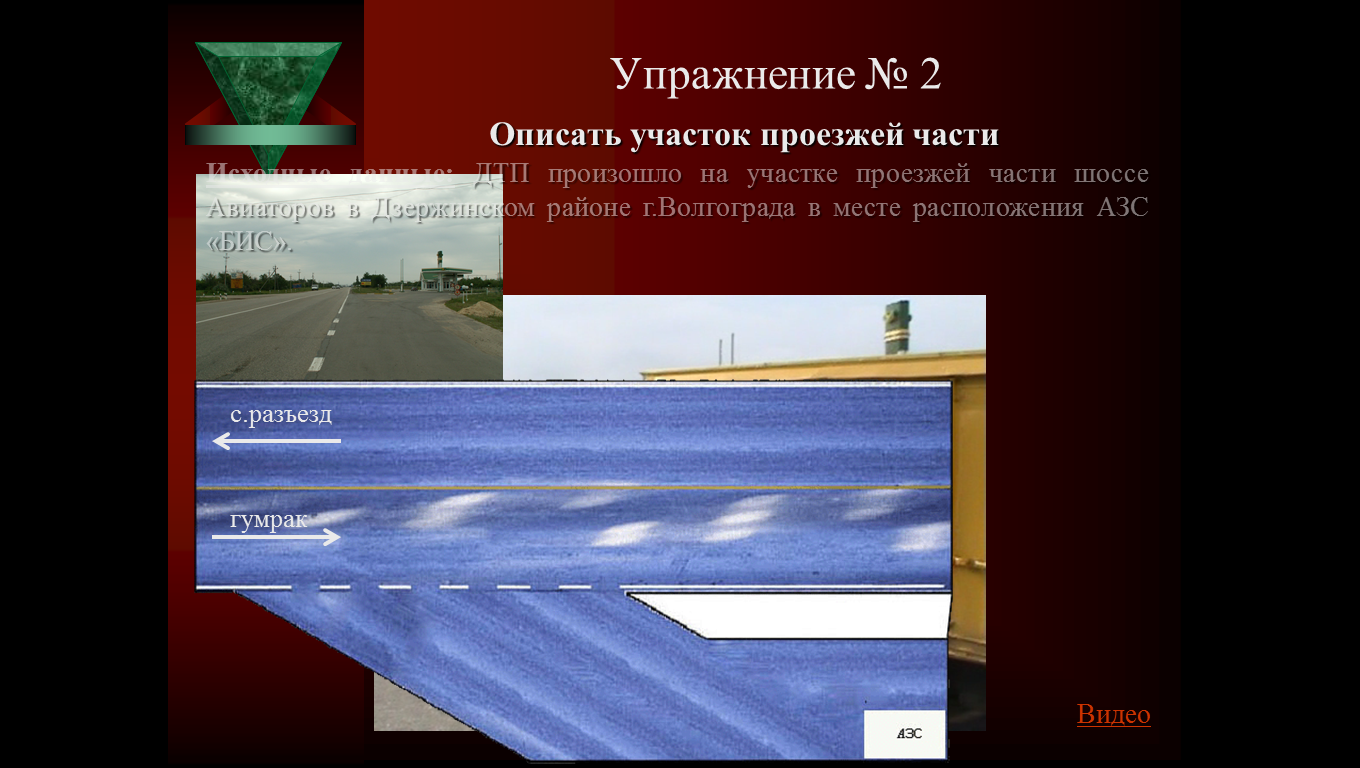 Профиль дороги горизонтальный.
Видимость не ограничена чем-либо.
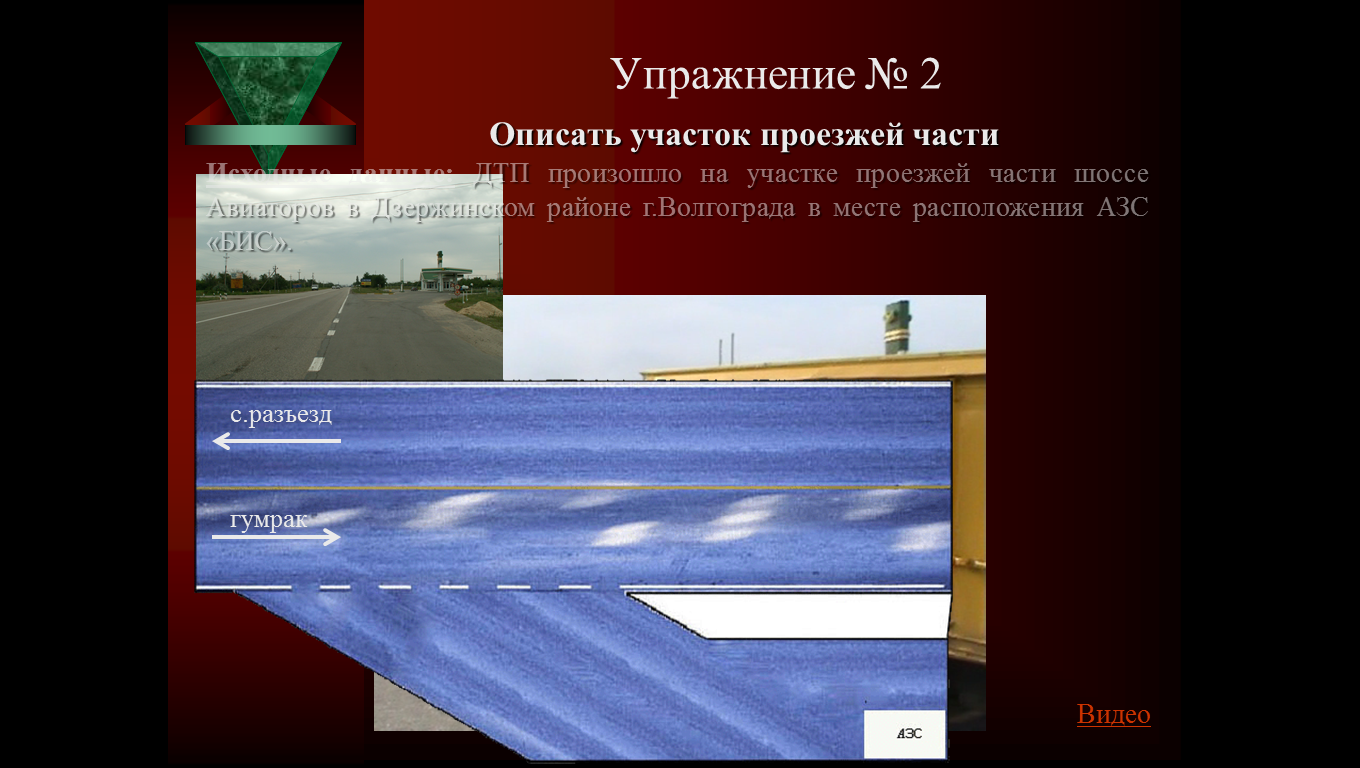 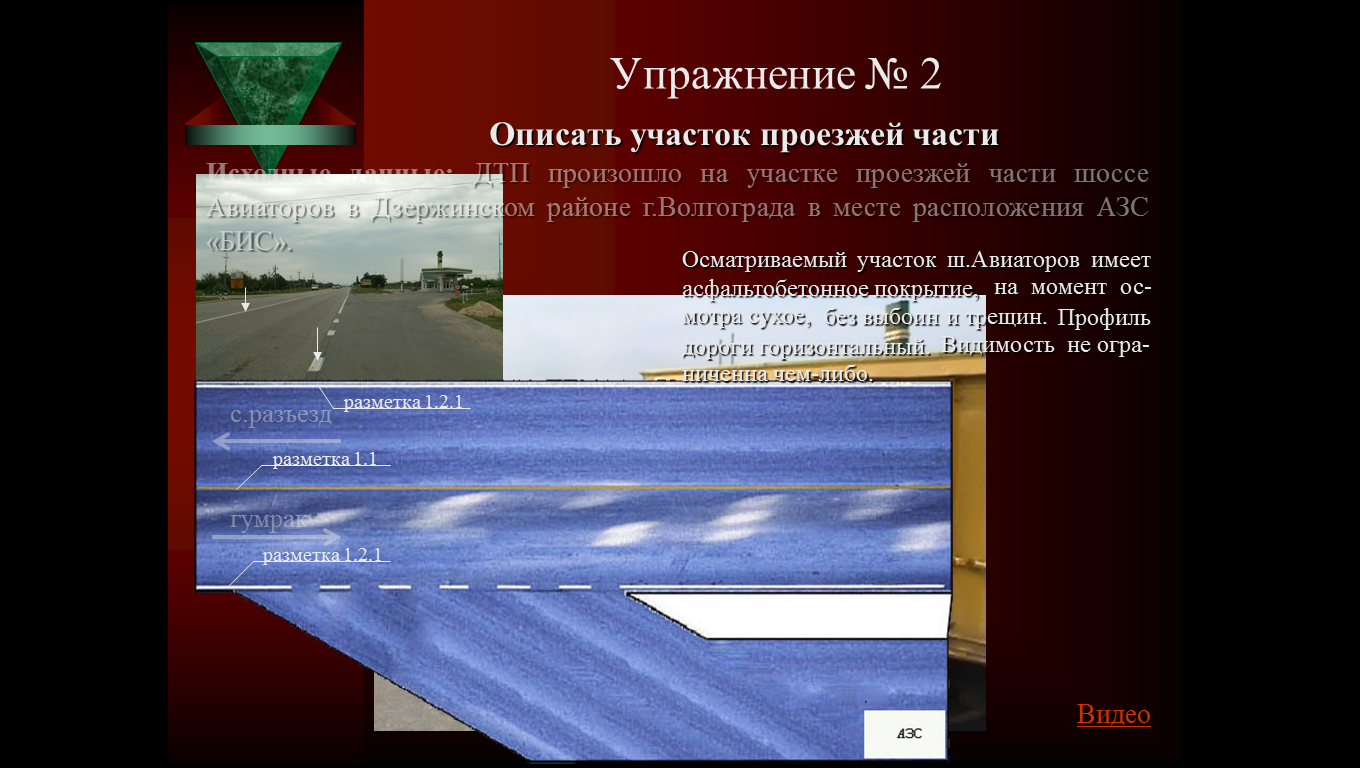 На данном участке проезжей части  имеется
разметка 1.1 в виде сплошной продольной
линии, разделяющей направления движения
и 1.2.1 обозначающая края проезжей части.
В месте примыкания к шоссе Авиаторов
подъездной дороги на АЗС, указанная
разметка имеет разрывы.
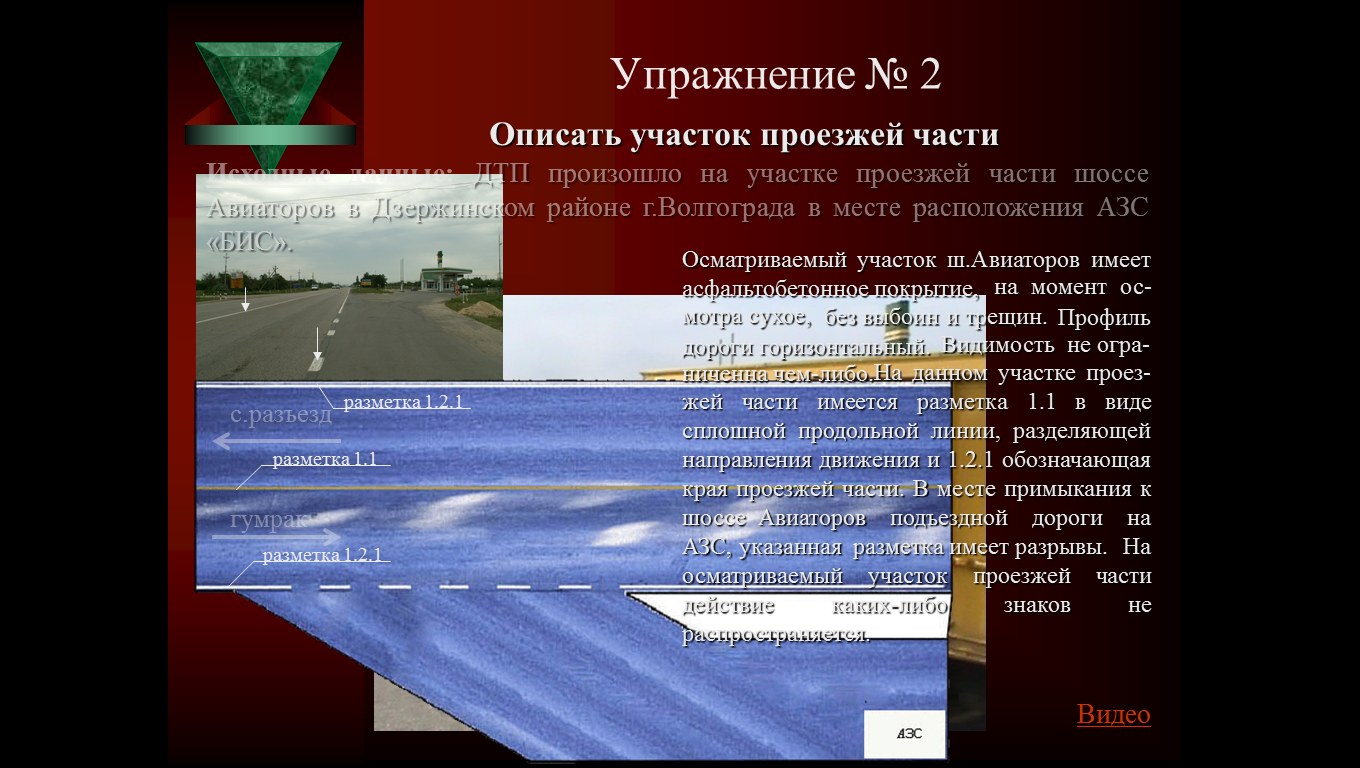 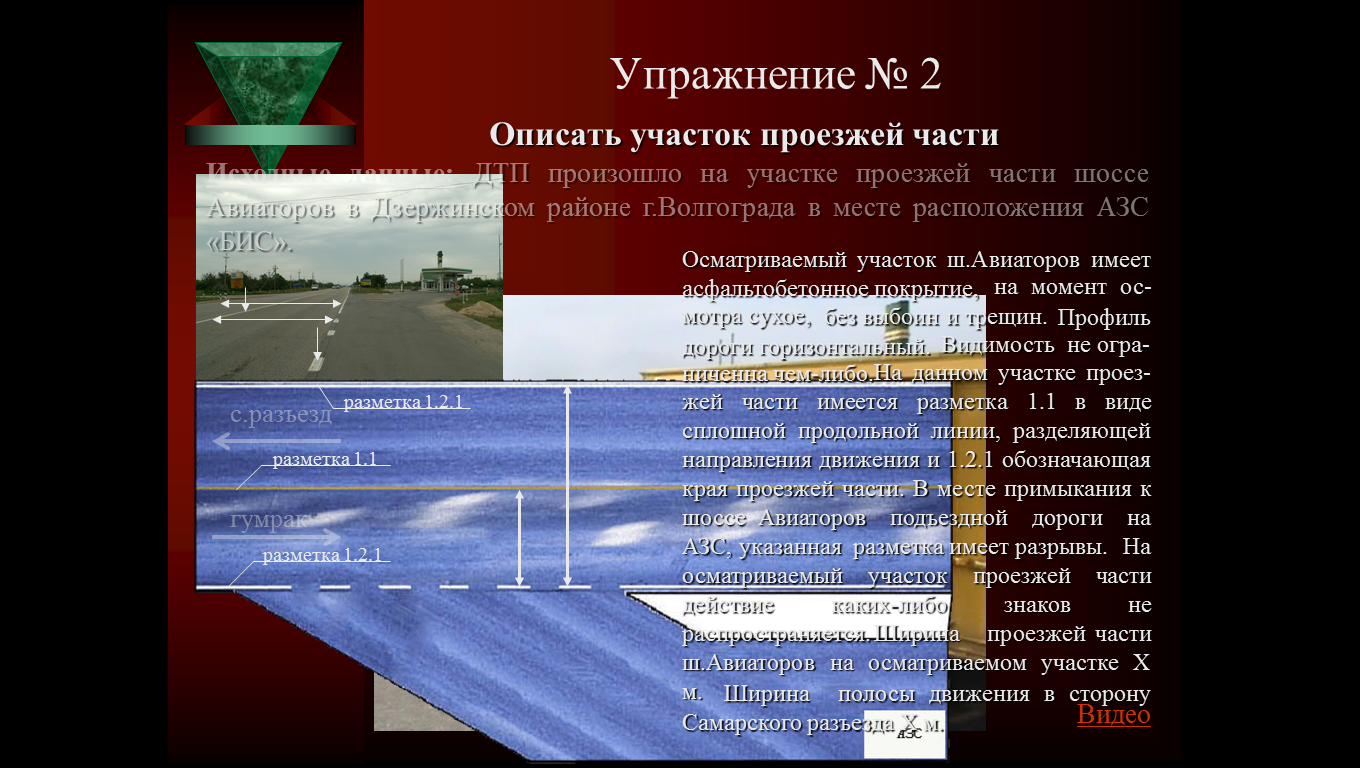 На осматриваемый участок проезжей части
действие каких-либо знаков 
не распространяется.
Ширина проезжей части ш. Авиаторов 
на осматриваемом участке Хм. 
Ширина полосы движения в сторону 
Самарского разъезда Хм.
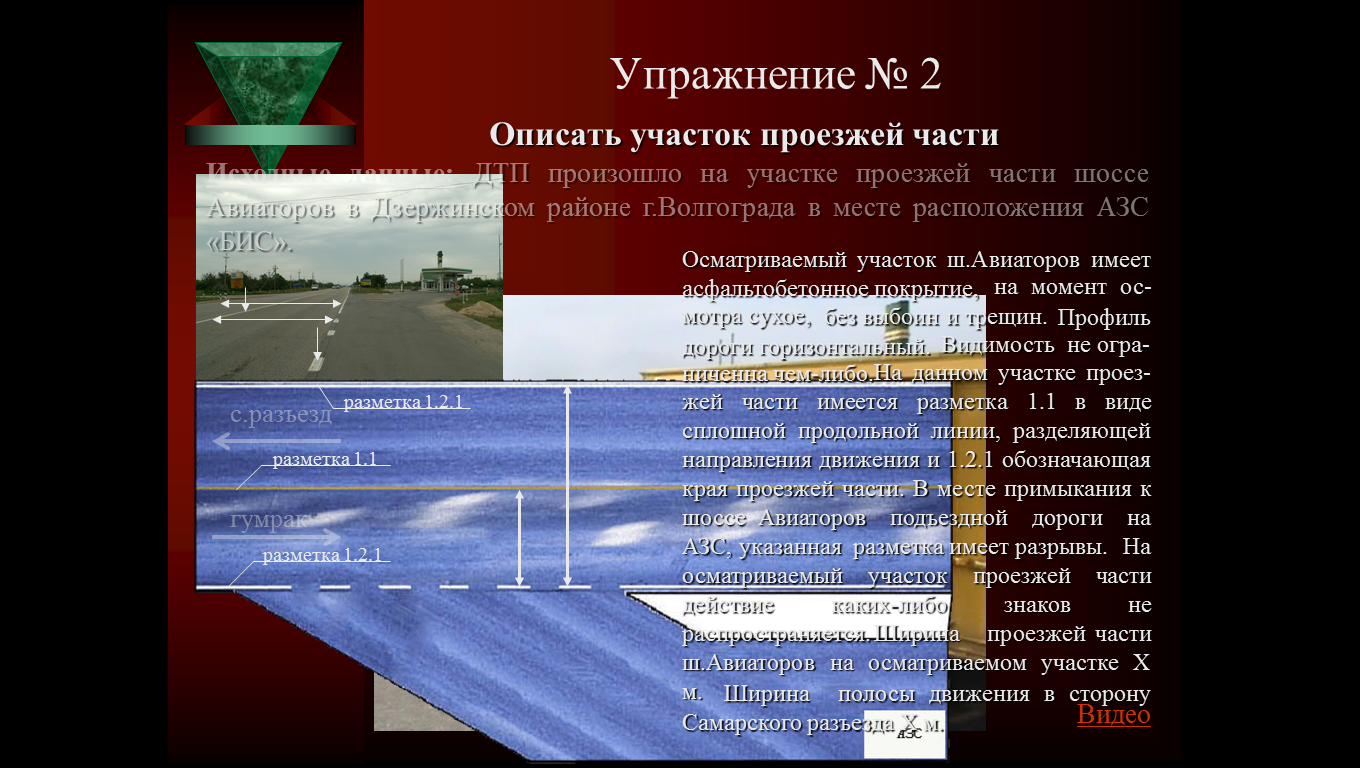 Способы «привязки» объектов
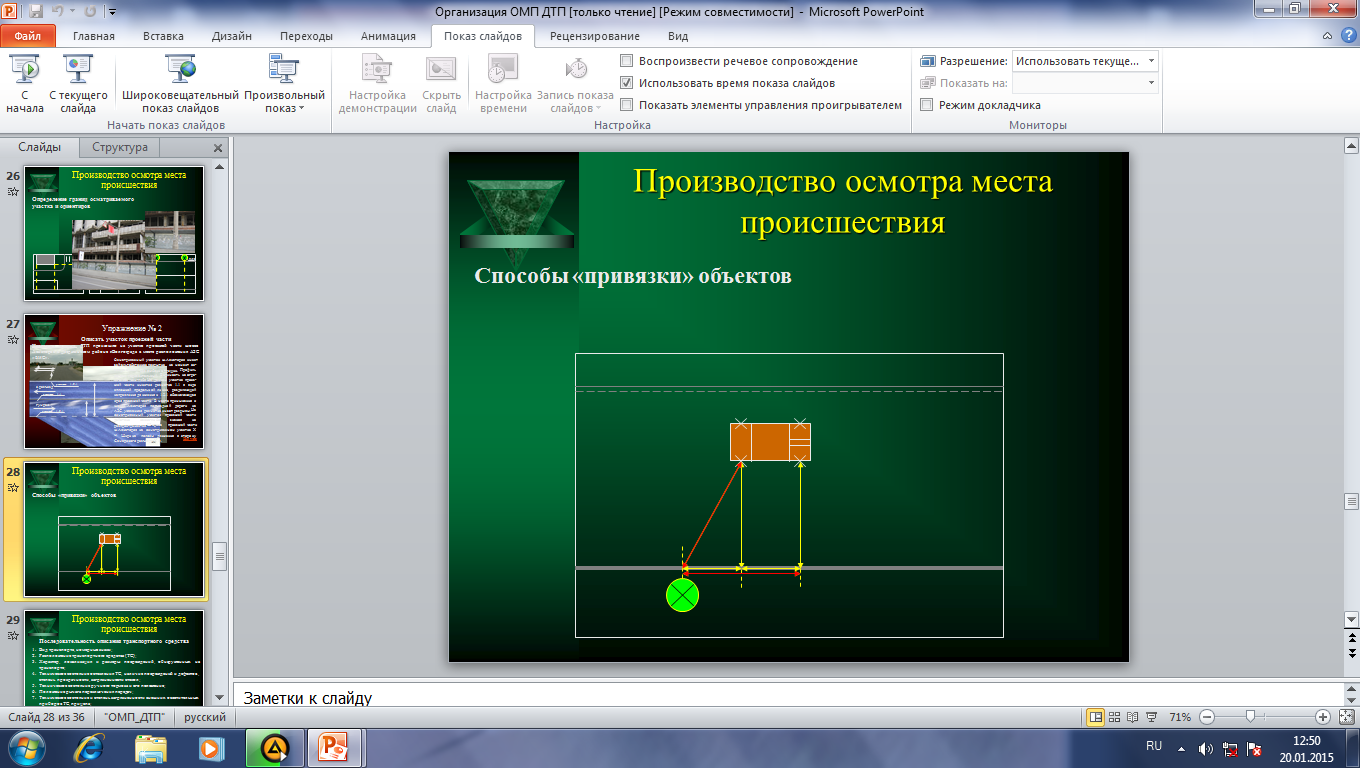 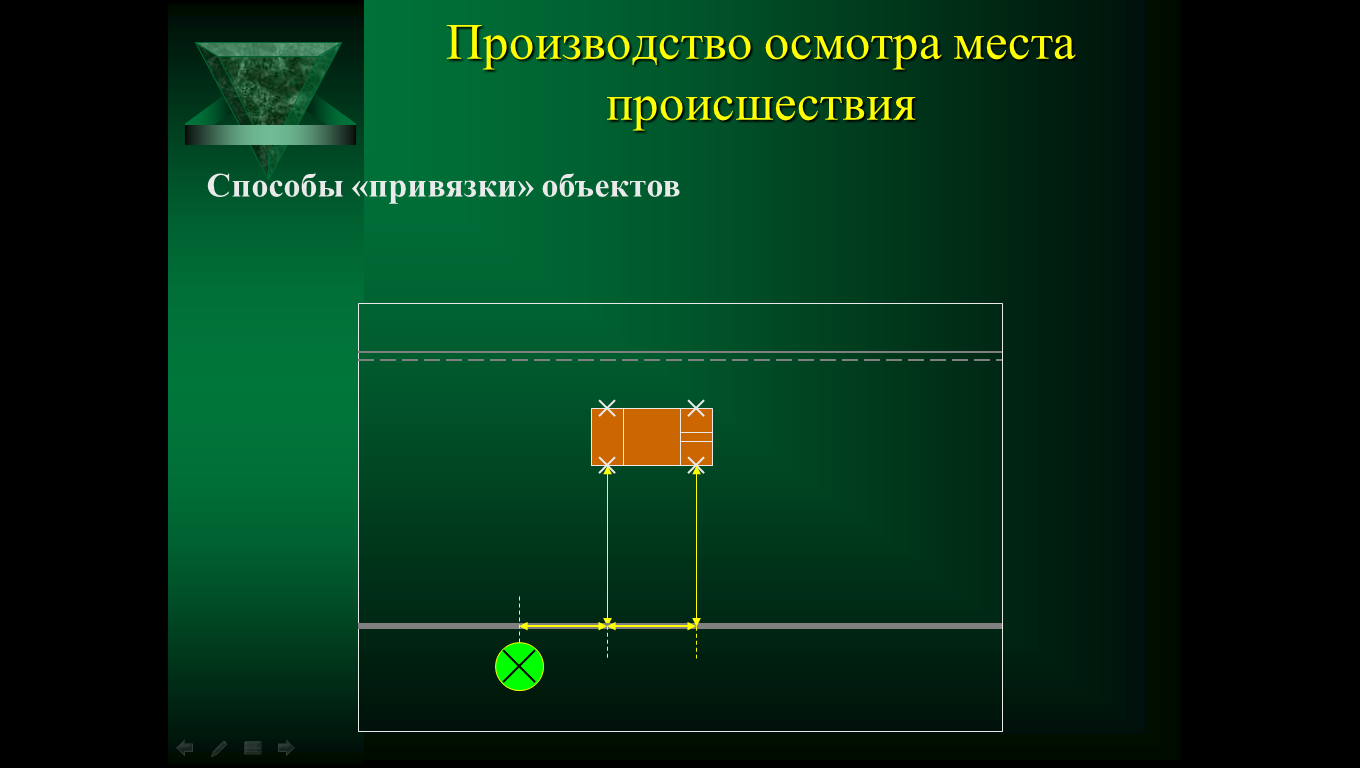 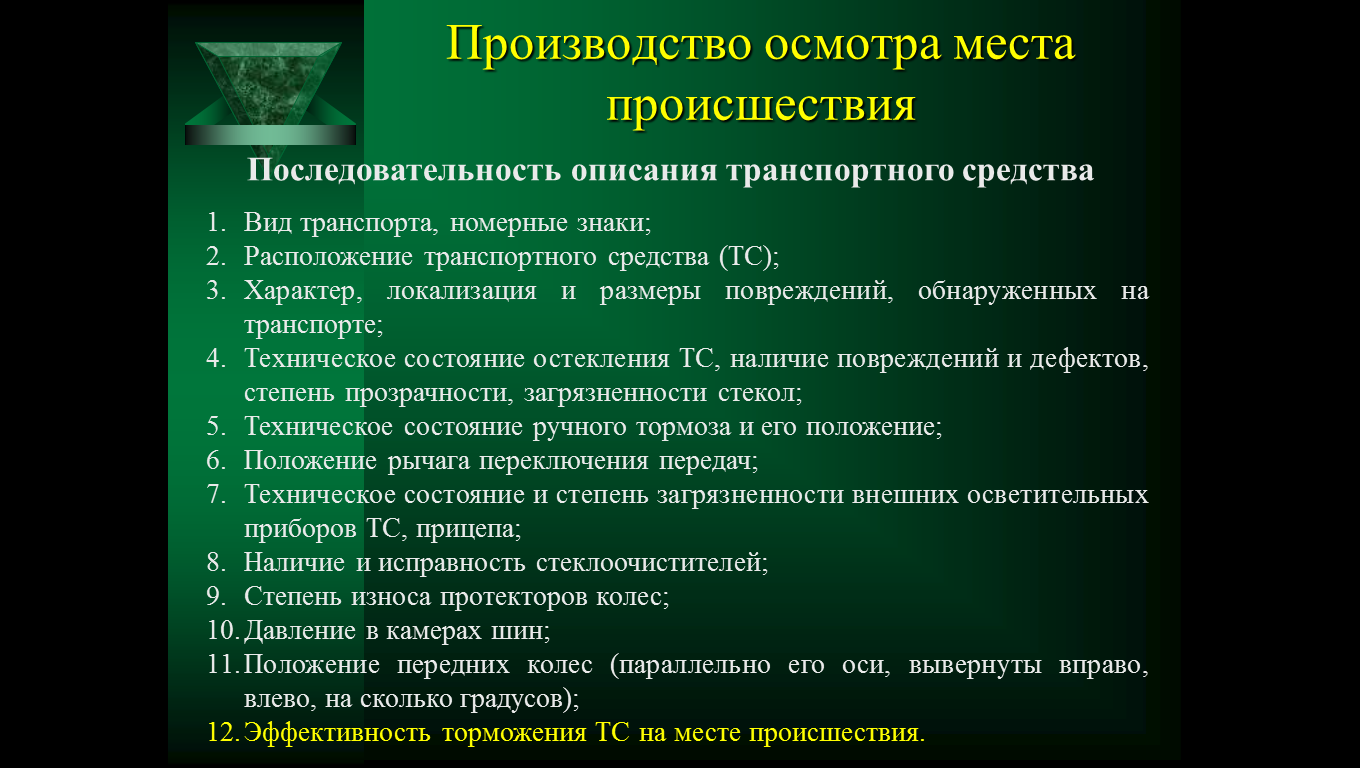 УПРАЖНЕНИЕ №3  
«ПРИВЯЗАТЬ» ТРАНСПОРТНОЕ СРЕДСТВО И СДЕЛАТЬ ЕГО ОПИСАНИЕ
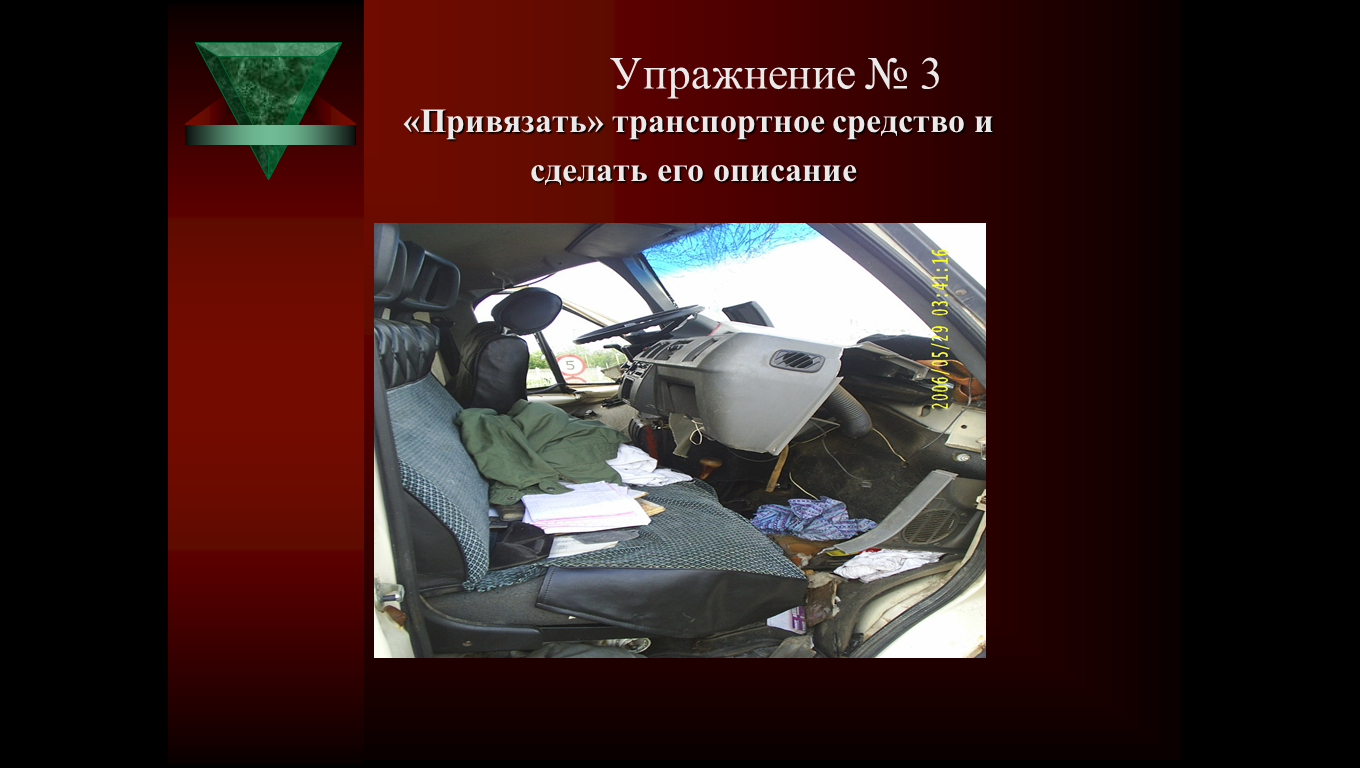 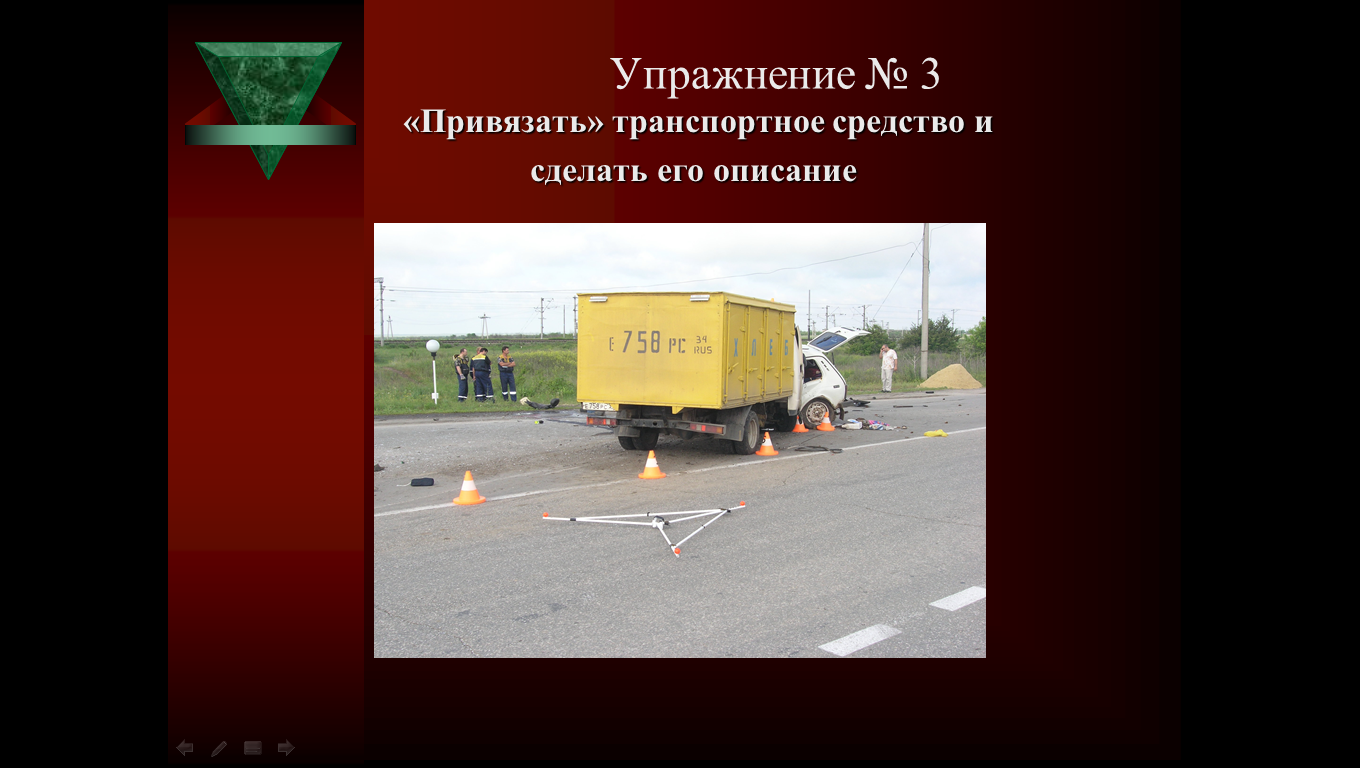 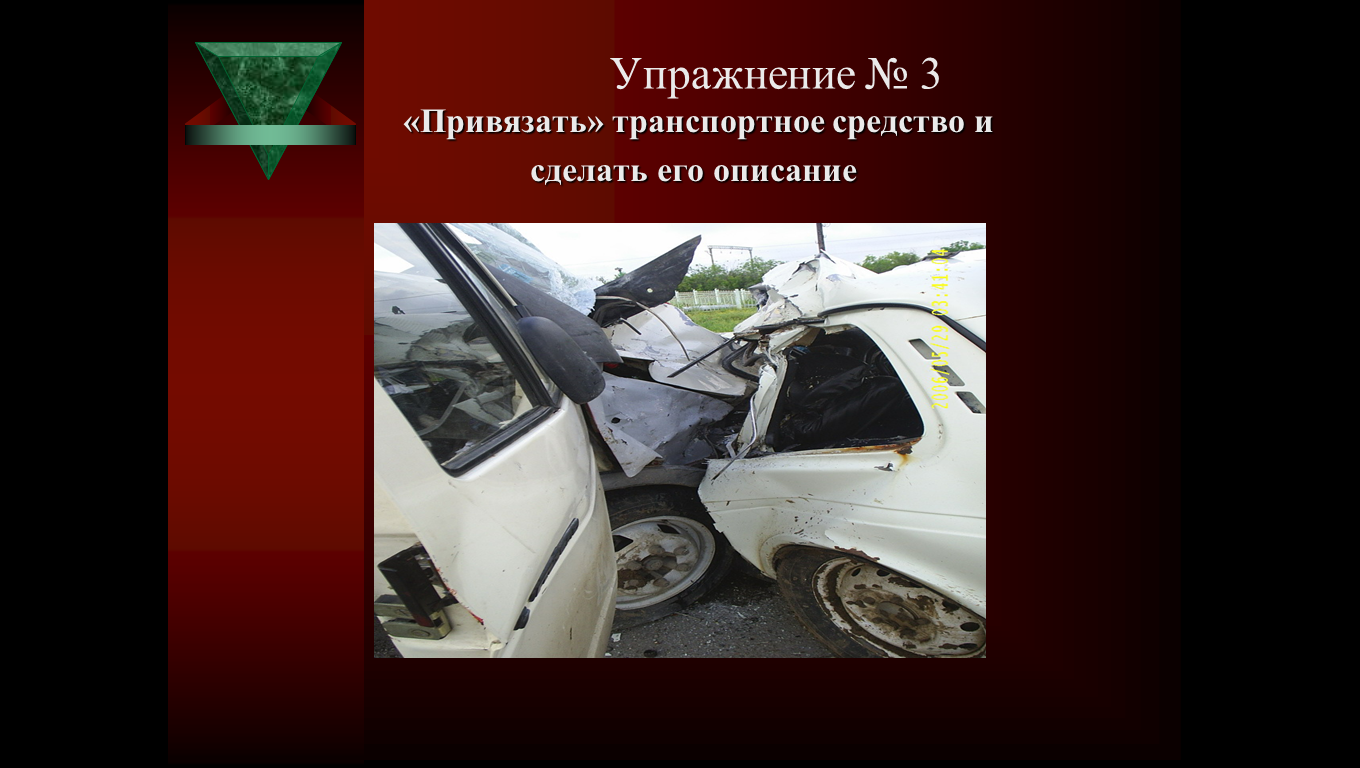 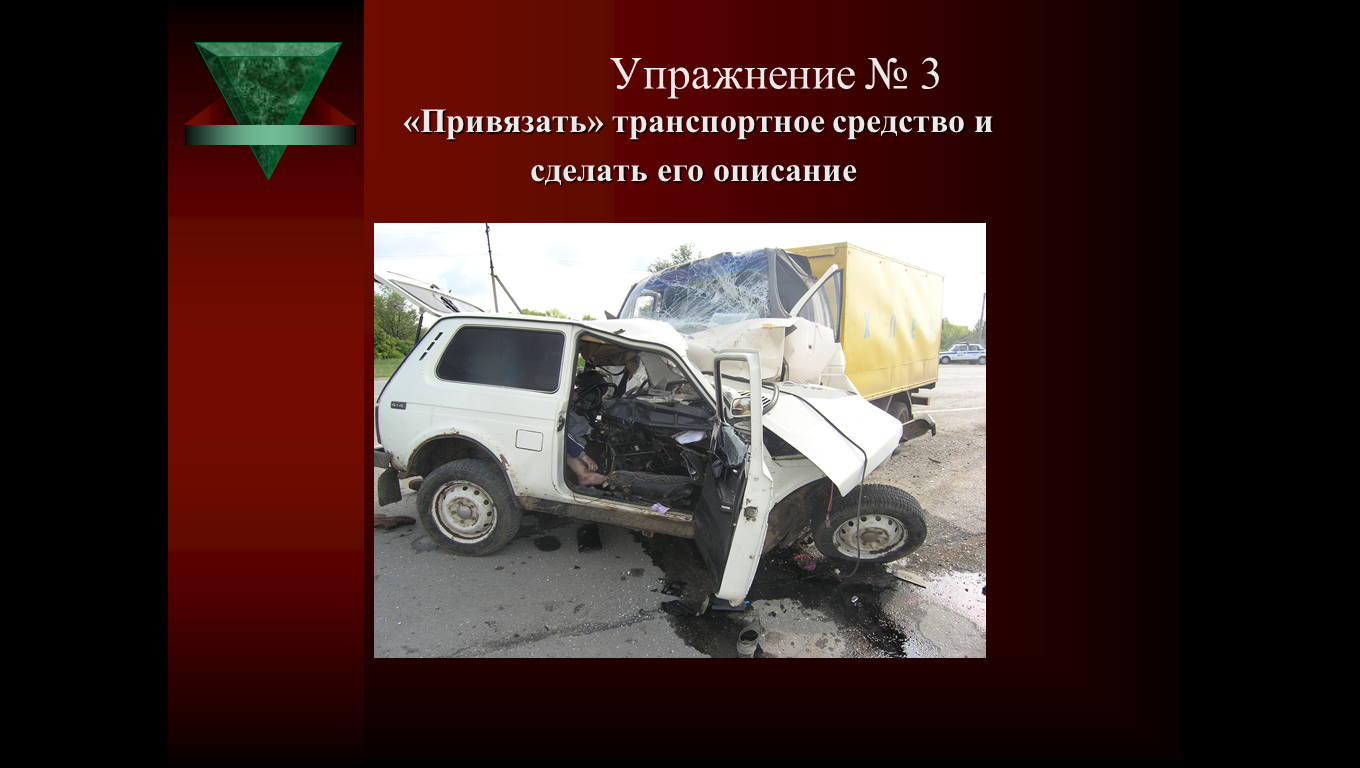 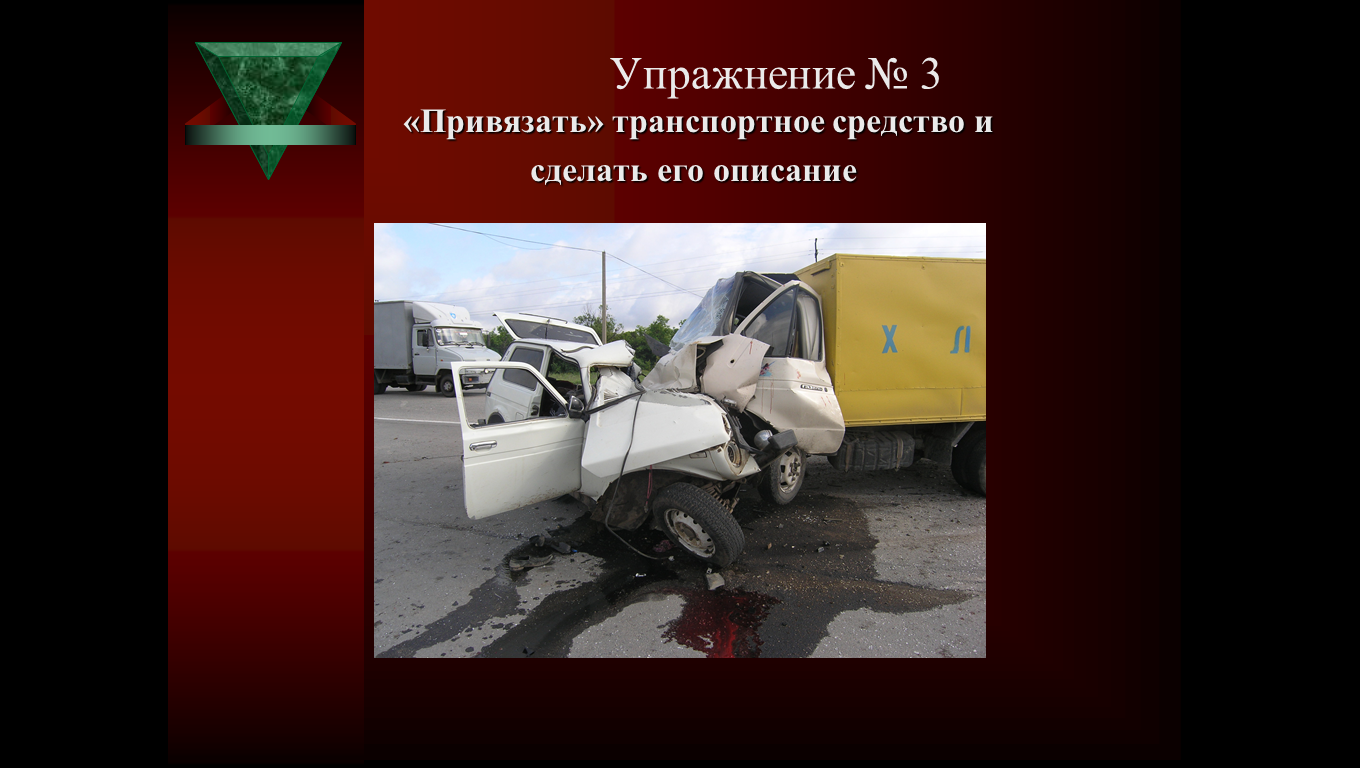 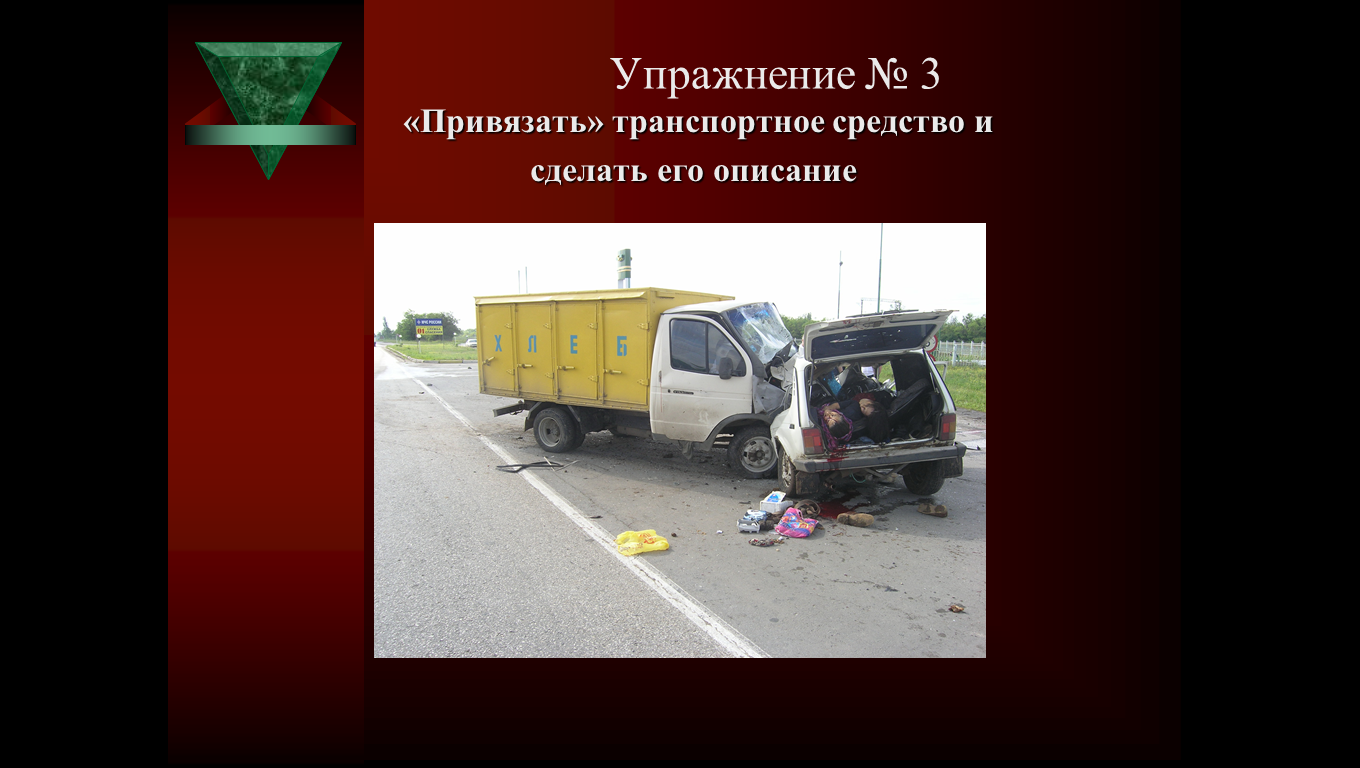 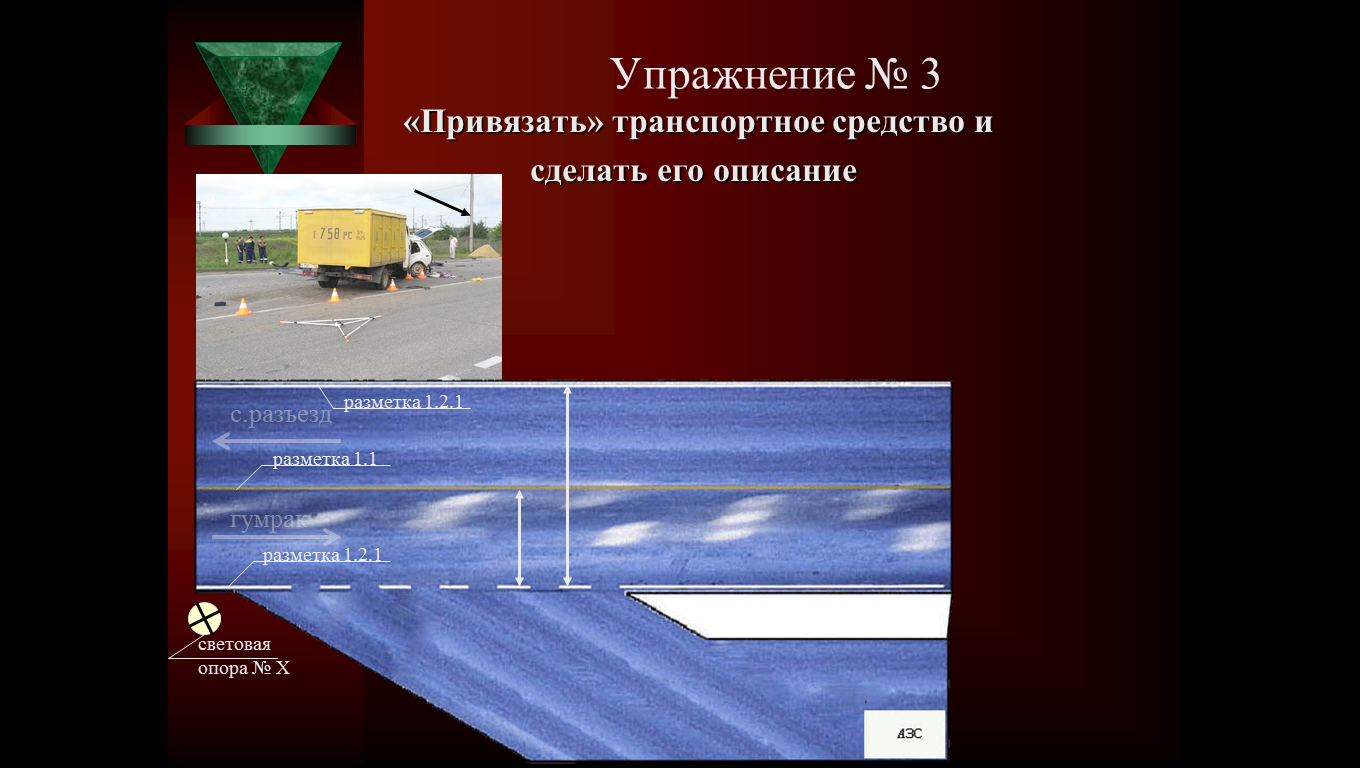 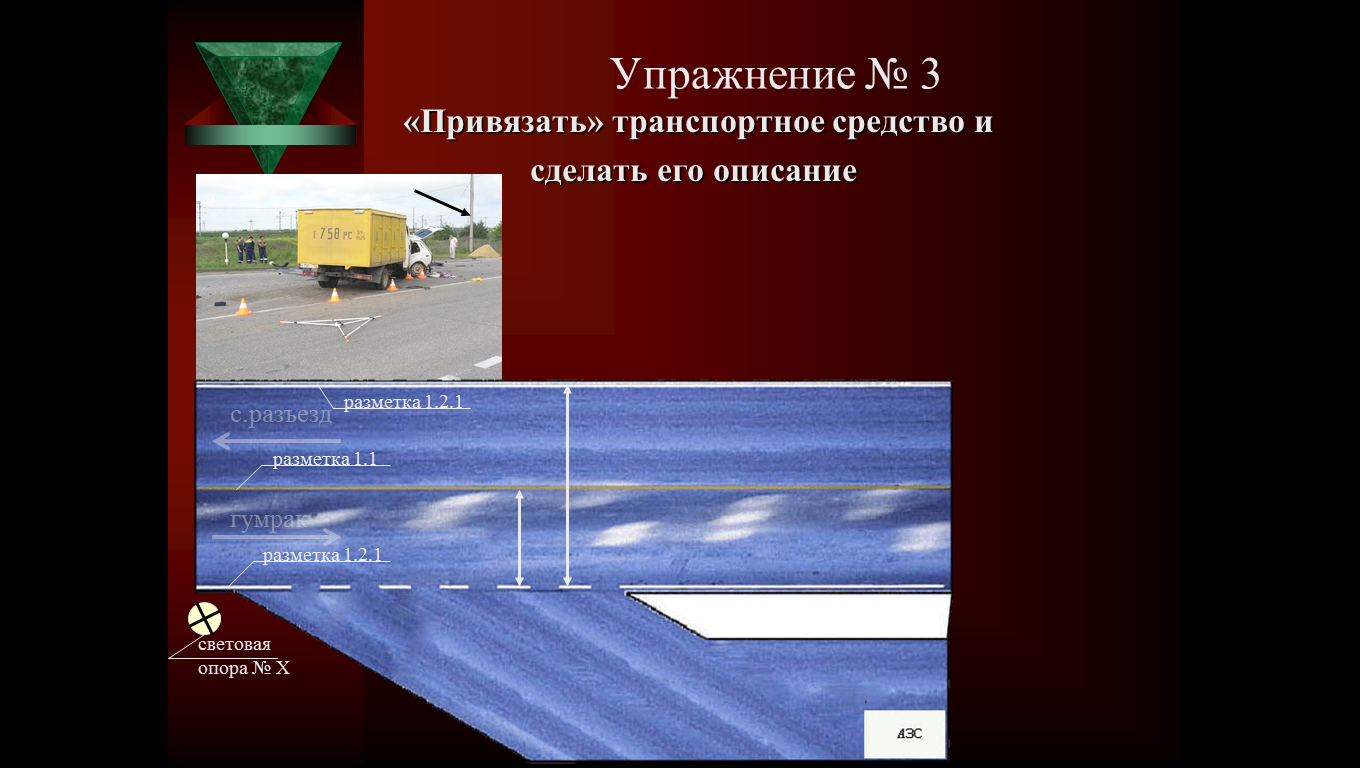 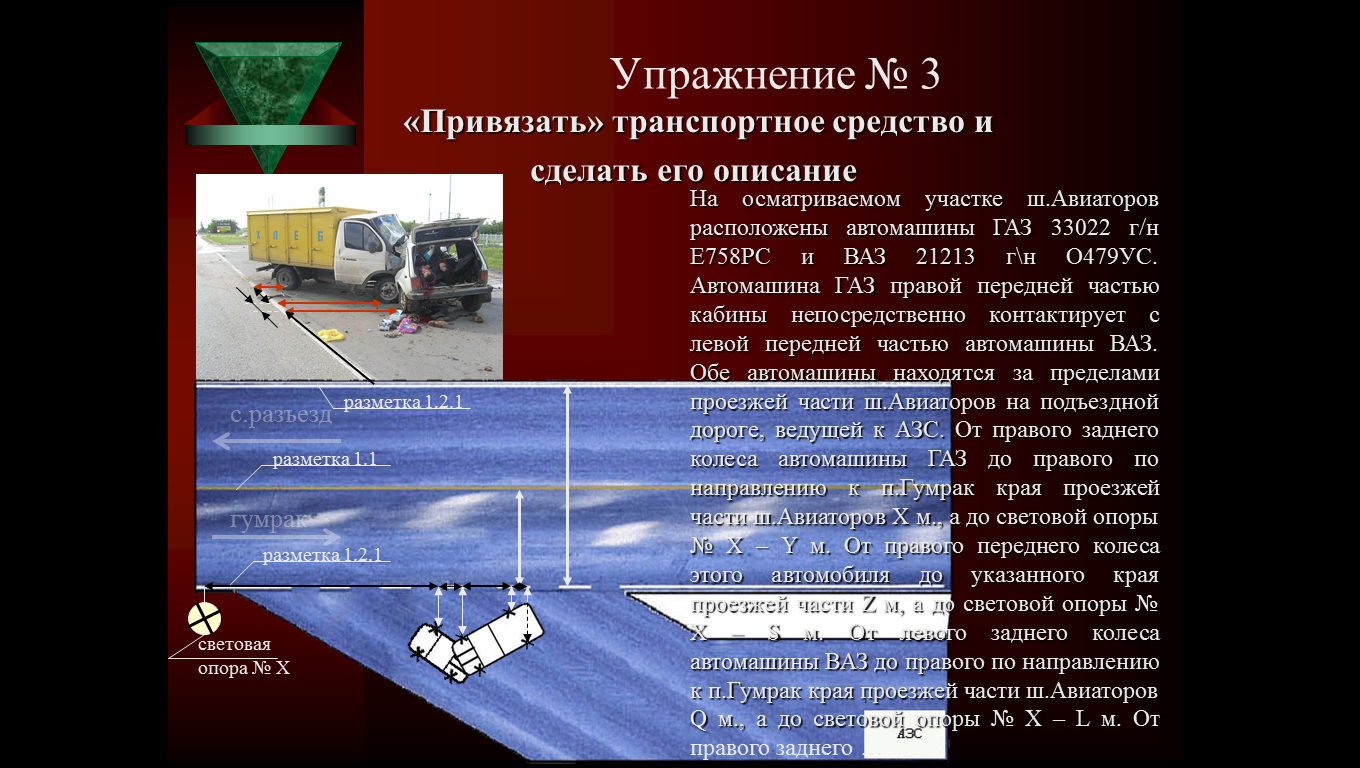 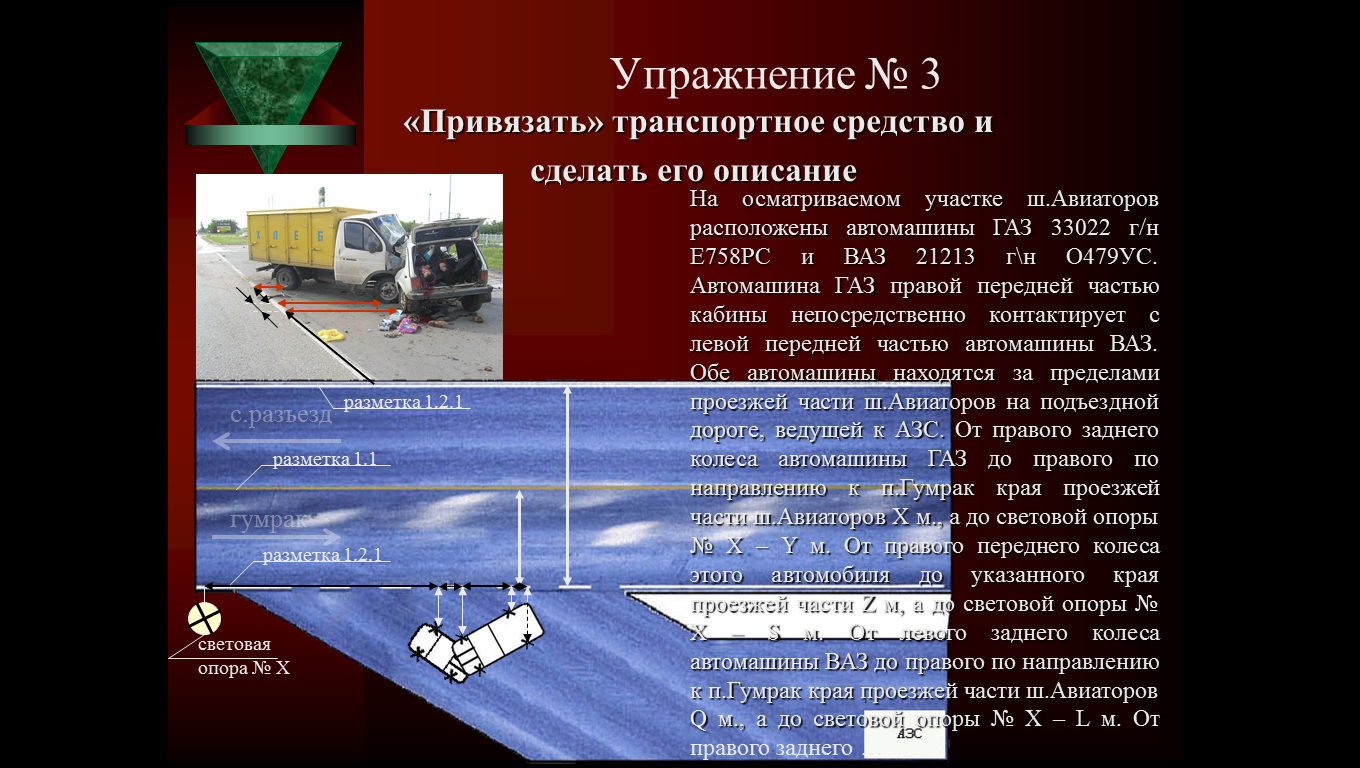 «На осматриваемом участке ш. Авиаторов расположены автомашины ГАЗ-33022 г/н Е 758 РС и ВАЗ-21213 г/н О 479 УС. Автомашина ГАЗ правой передней частью кабины непосредственно контактирует с левой передней частью автомашины ВАЗ. Обе автомашины находятся за пределами проезжей части ш. Авиаторов на подъездной дороге, ведущей к АЗС. От правого заднего колеса автомашины ГАЗ до правого по направлению к п. Гумрак края проезжей части ш. Авиаторов Хм, а до световой опоры 
№Х – Yм. От правого переднего колеса этого автомобиля до указанного края проезжей части Zм., а до световой опоры №Х- Sм.
От левого заднего колеса автомашины ВАЗ до
правого по направлению к п. Гумрак края проезжей части ш. Авиаторов Qм., а до световой опоры №Х-Lм. 
От правого заднего………».
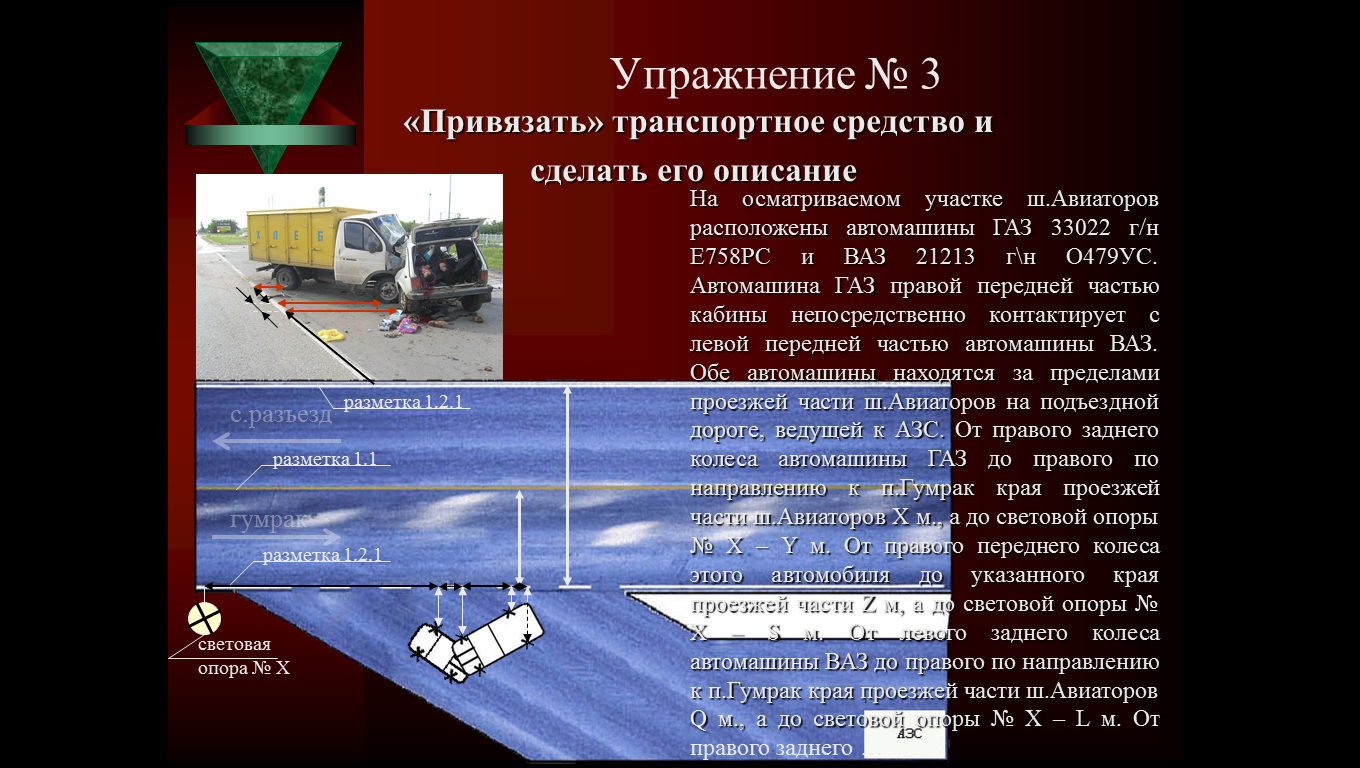 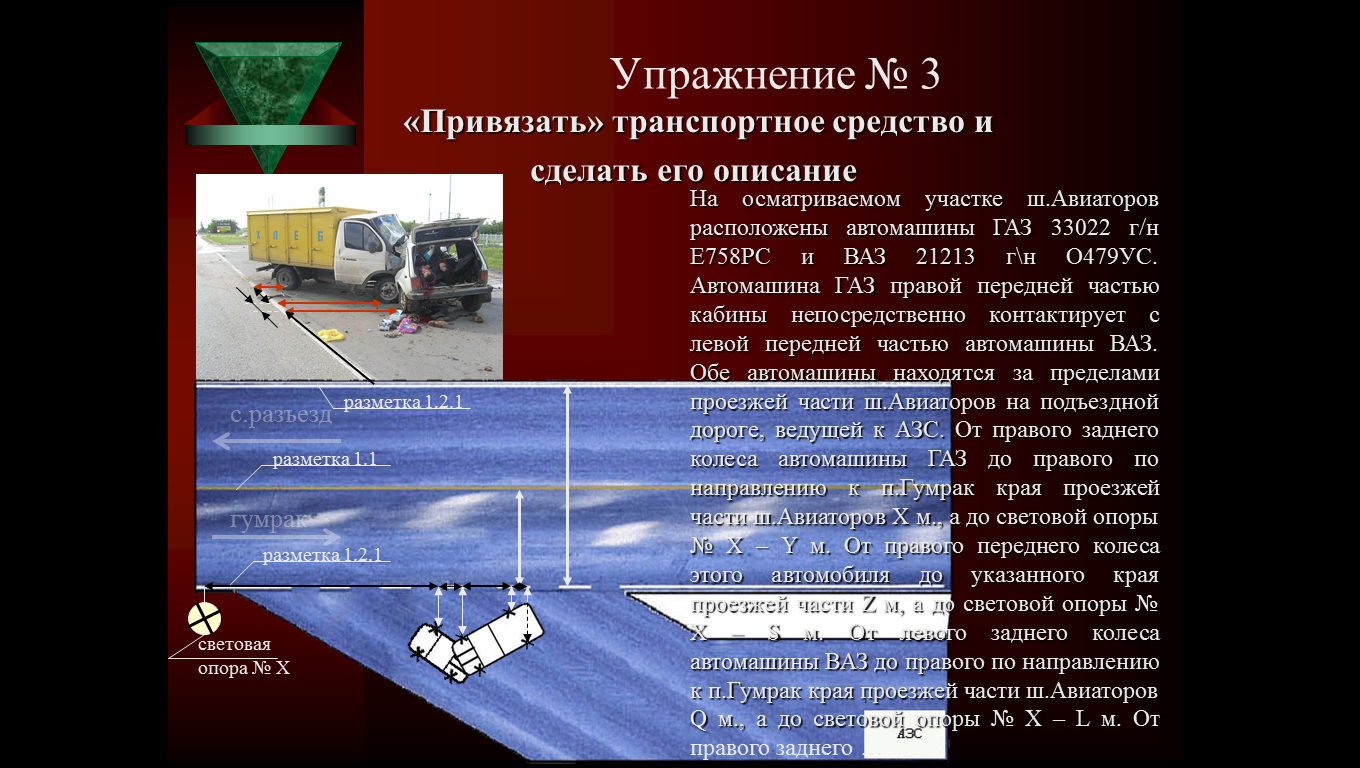 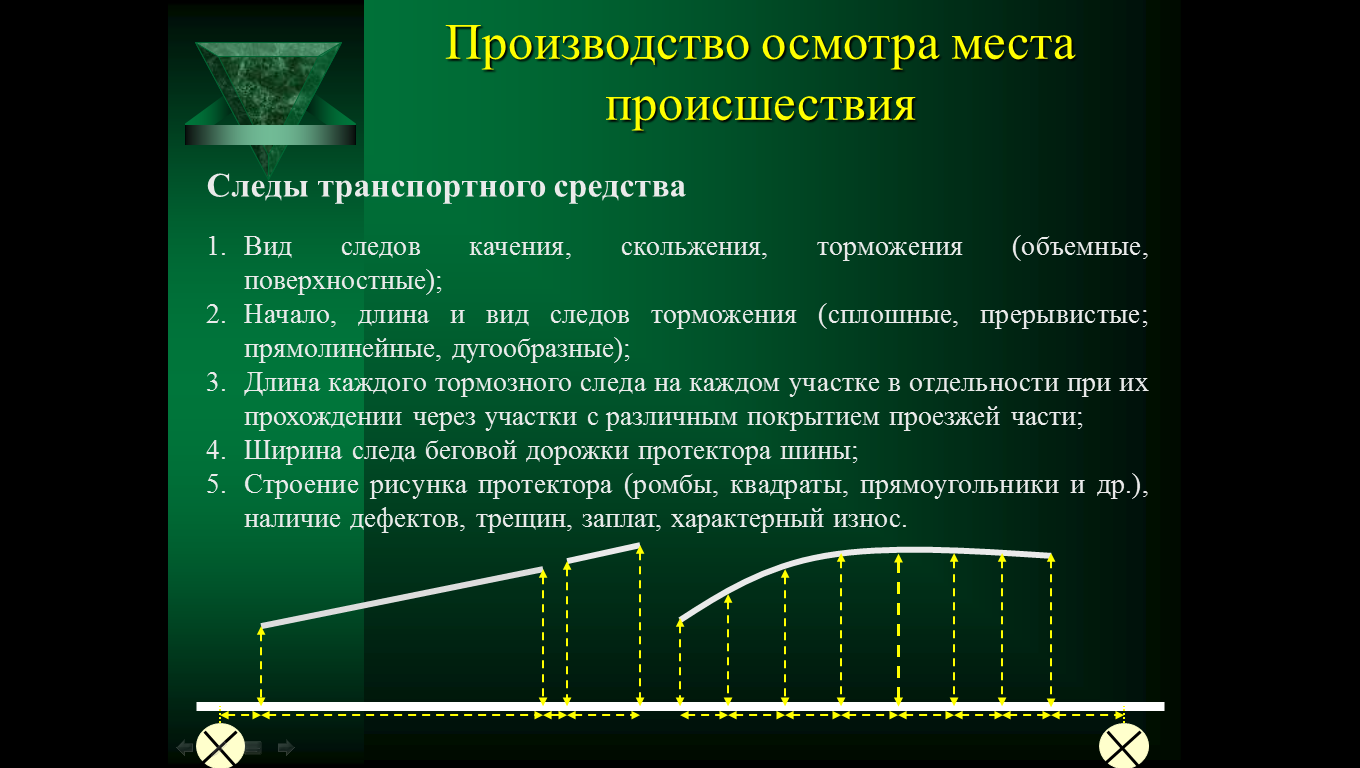 ОПИСАТЬ СЛЕДЫ ТОРМОЖЕНИЯ
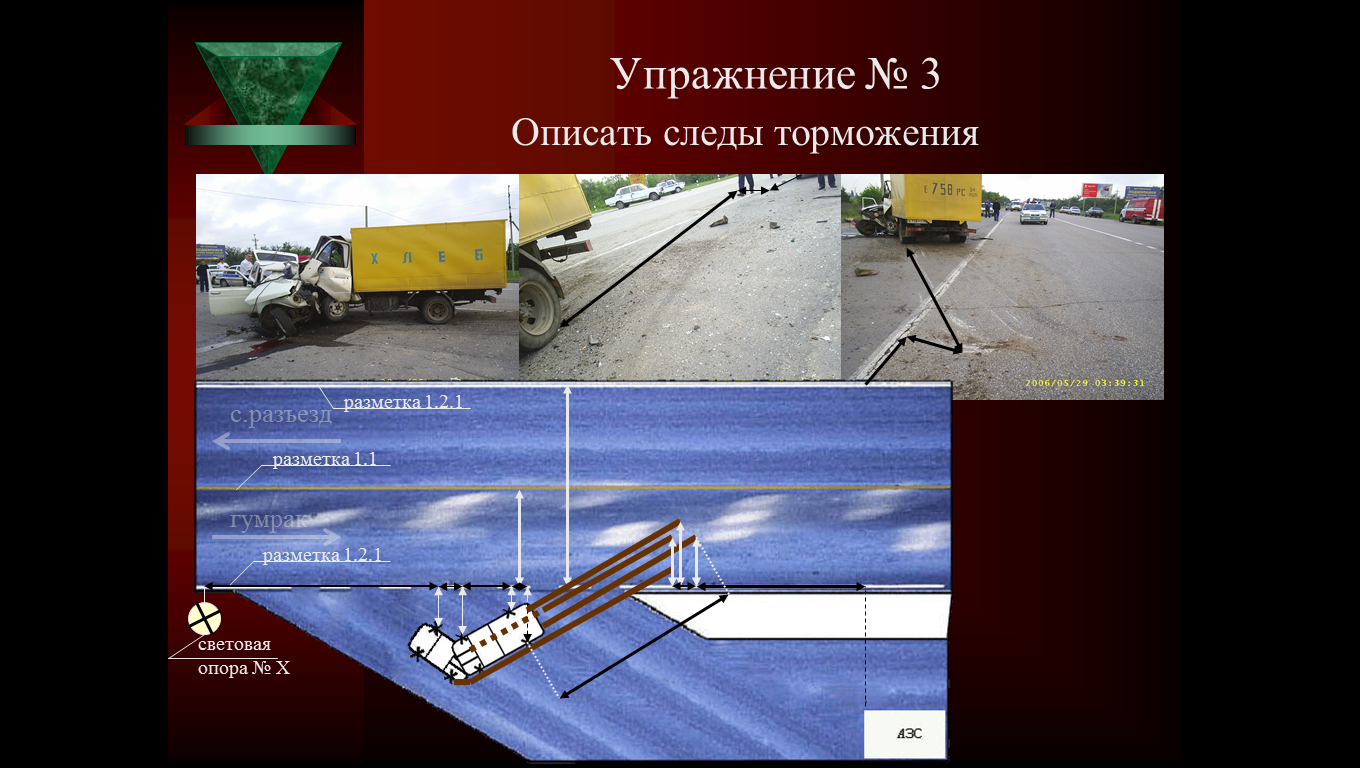 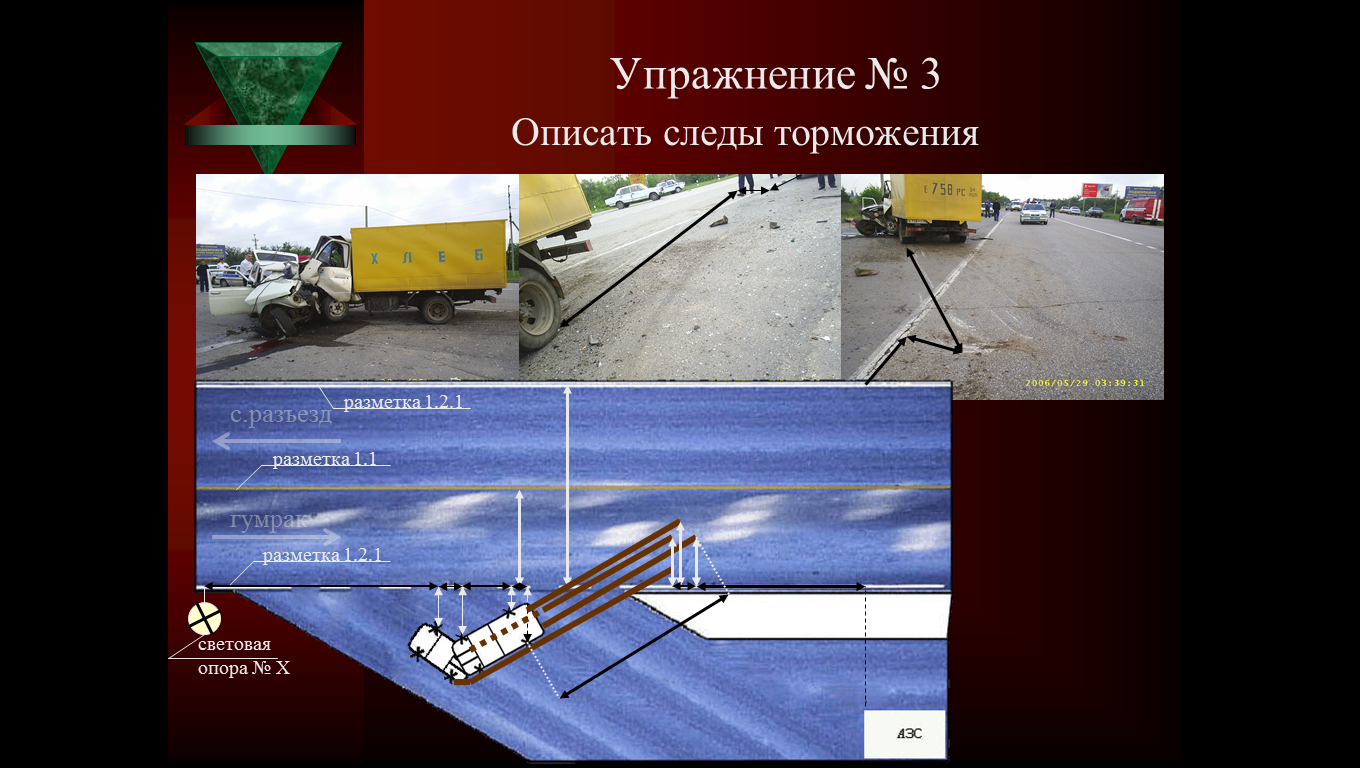 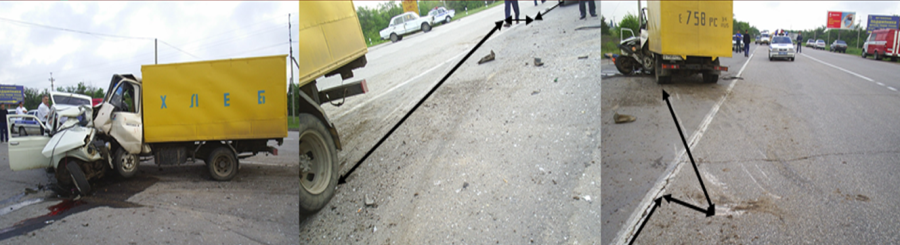 «На осматриваемом участке ш. Авиаторов
обнаружены два следа скольжения, которые заканчиваются у задних колес автомашины ГАЗ. Эти следы двойные, поверхностные, прямолинейные, сплошные, длинной Xм. каждый. Начало следа, заканчивающегося у правого заднего колеса автомашины ГАЗ расположено в Yм. от правого по направлению к п. Гумрак края проезжей части ш. Авиаторов и в Zм. от линии левого торца здания АЗС.
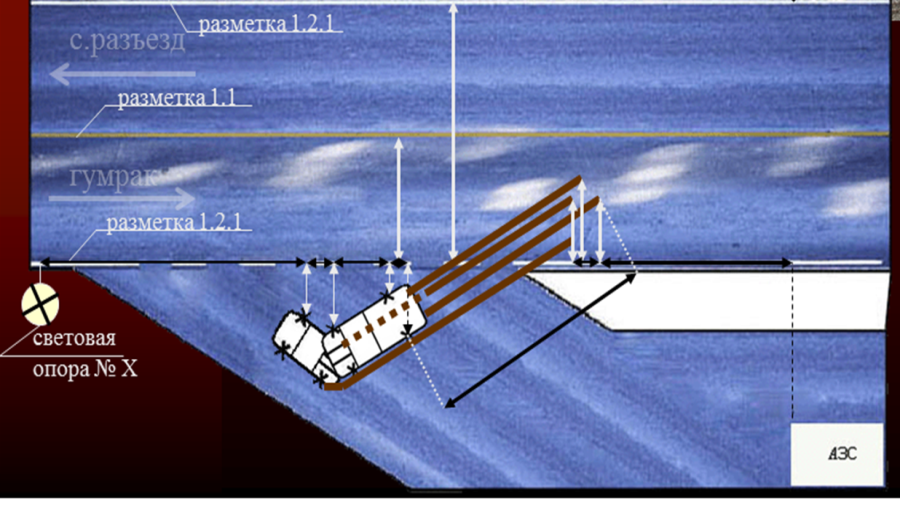 Начало следа, заканчивающегося у левого заднего колеса автомашины ГАЗ расположено в Qм. от правого по направлению к п. Гумрак края проезжей части ш. Авиаторов и в Dм. от линии левого торца здания АЗС. Также на данном участке проезжей части ш. Авиаторов обнаружены следы скольжения, заканчивающиеся у передних колес автомашины ВАЗ.
Эти следы……..».
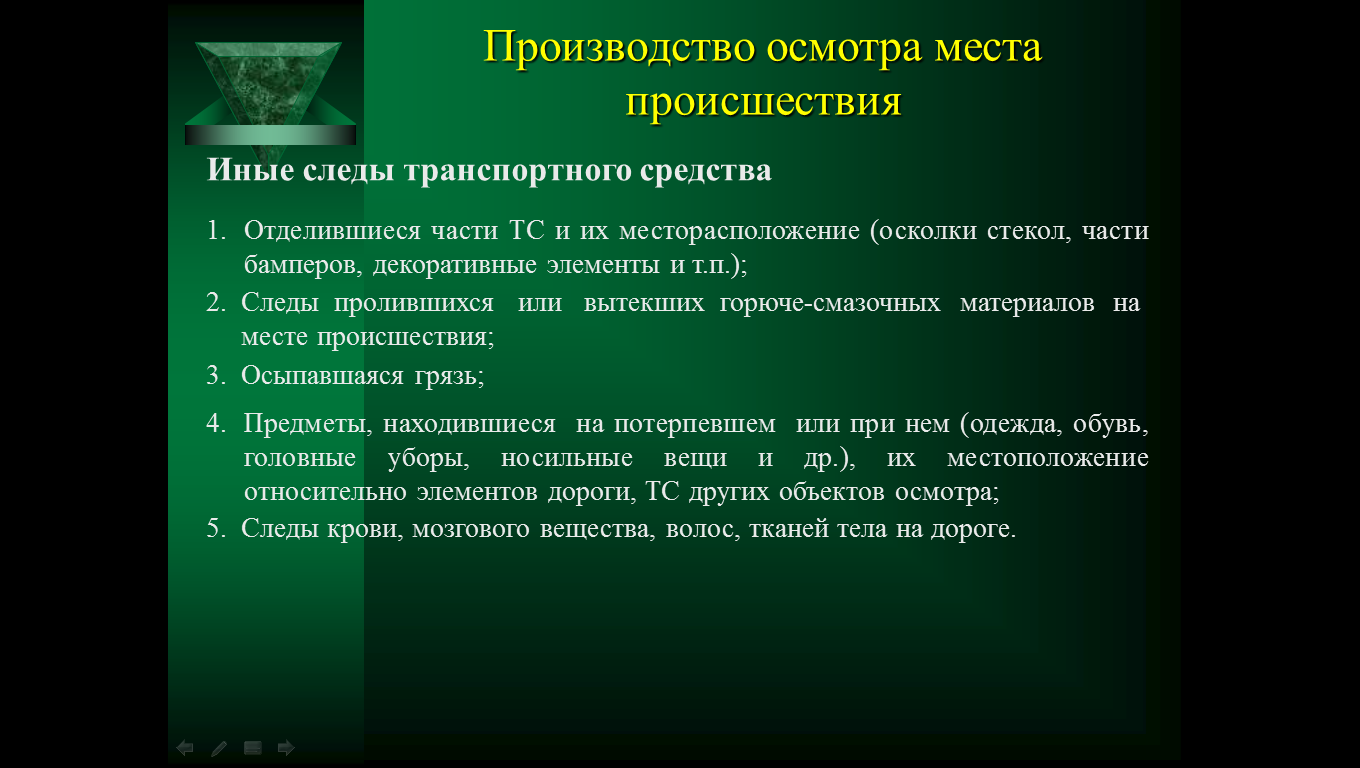 ИНЫЕ СЛЕДЫ ТРАНСПОРТНОГО СРЕДСТВА
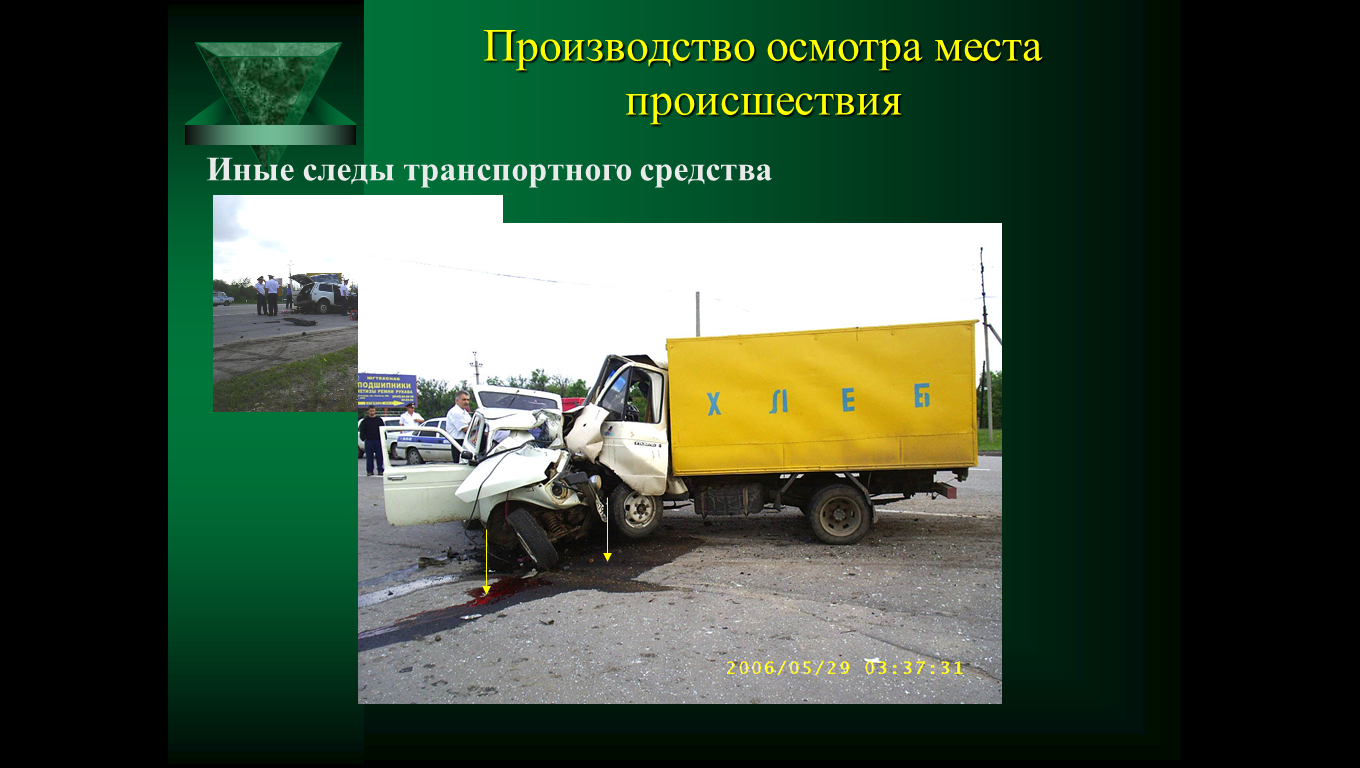 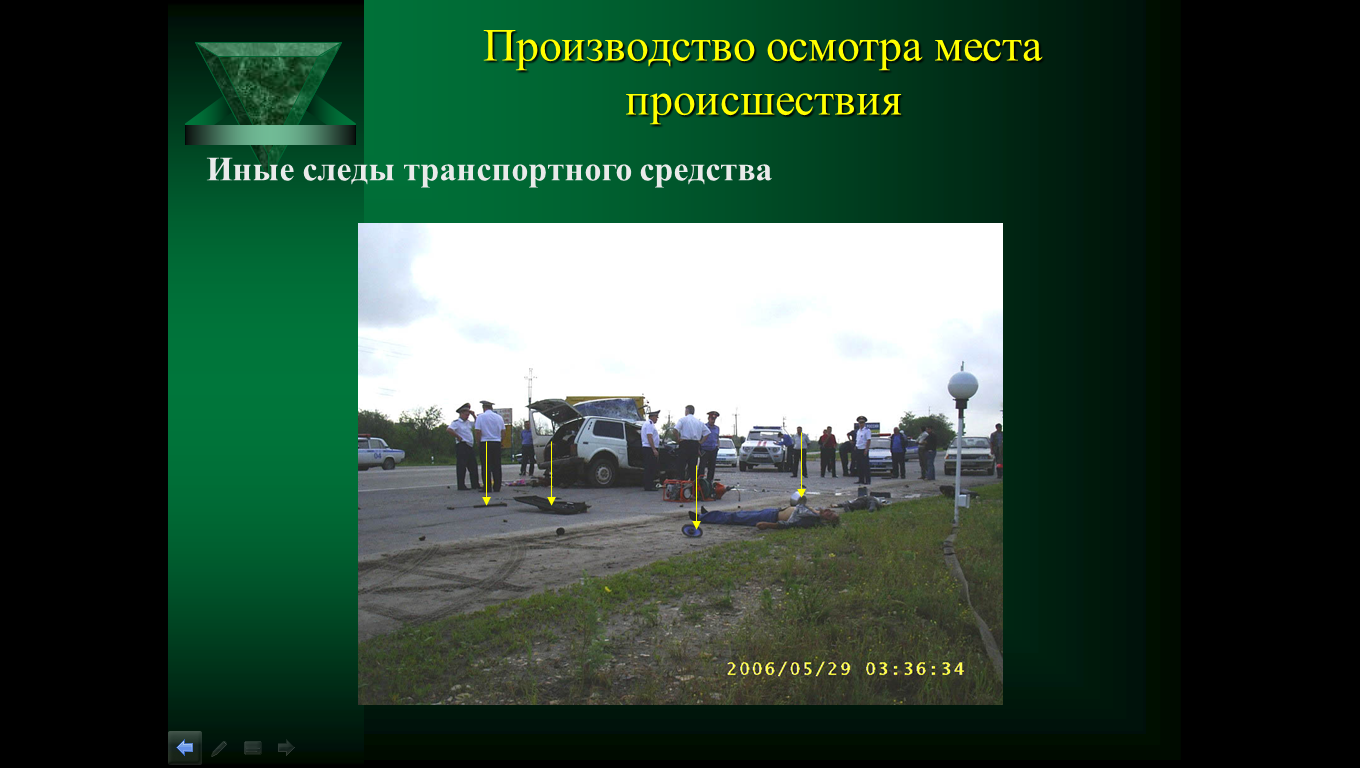 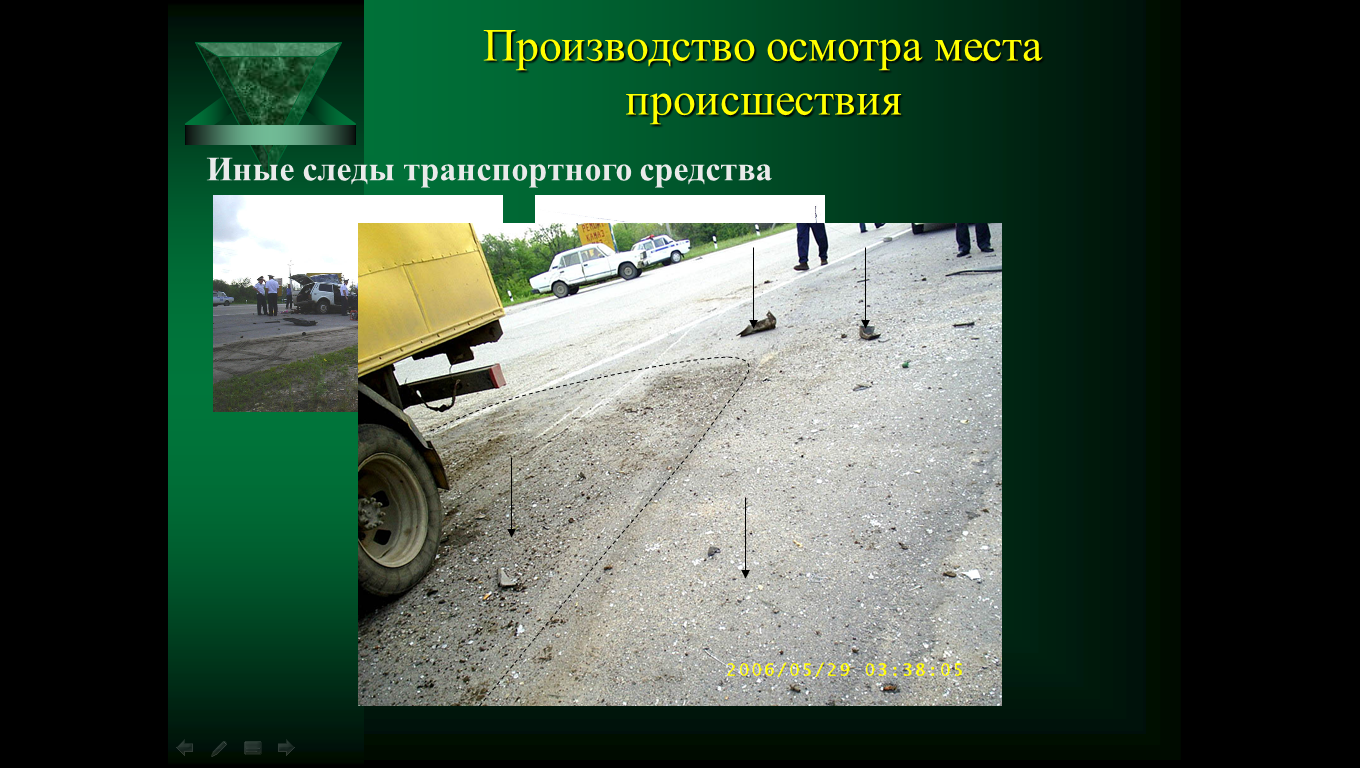 ИНЫЕ СЛЕДЫ ТРАНСПОРТНОГО СРЕДСТВА
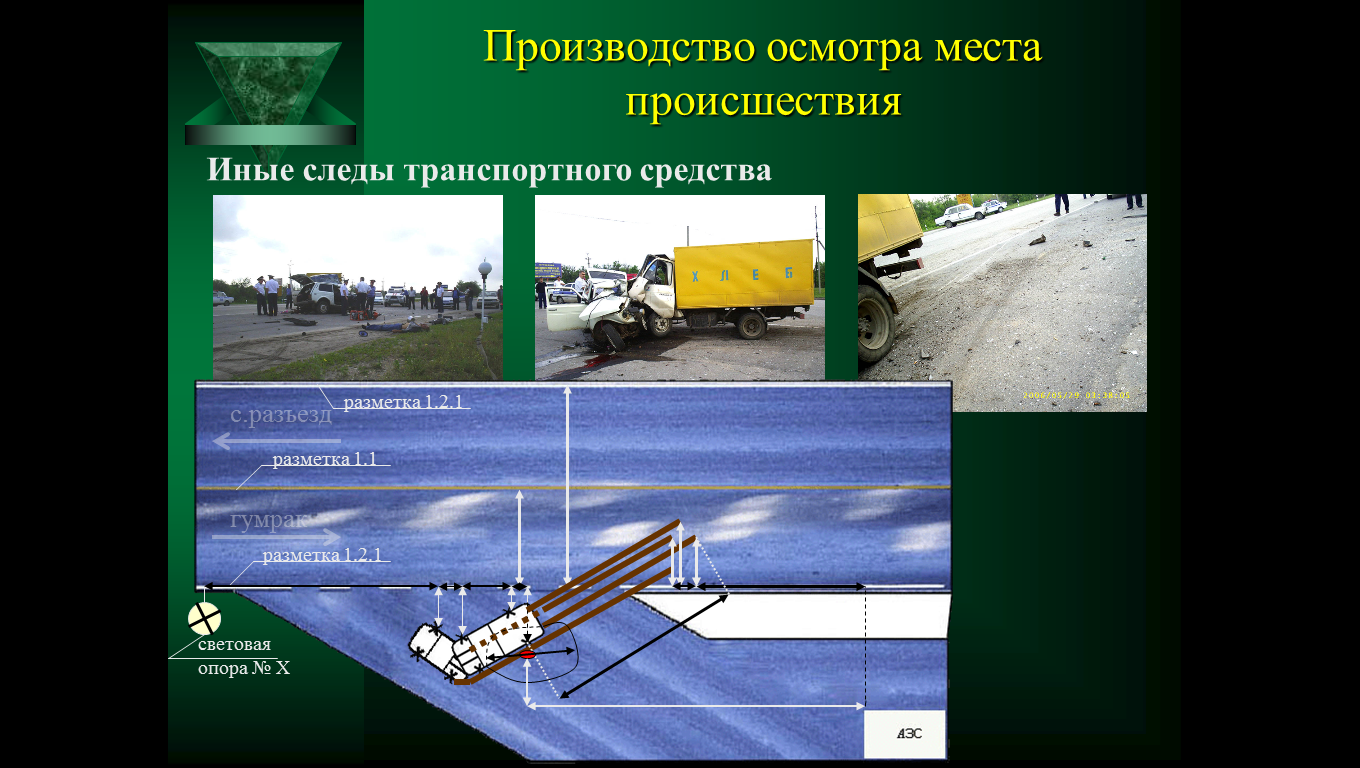 ПО ОКОНЧАНИЮ ОСМОТРА НЕОБХОДИМО ОПРЕДЕЛИТЬ СУДЬБУ
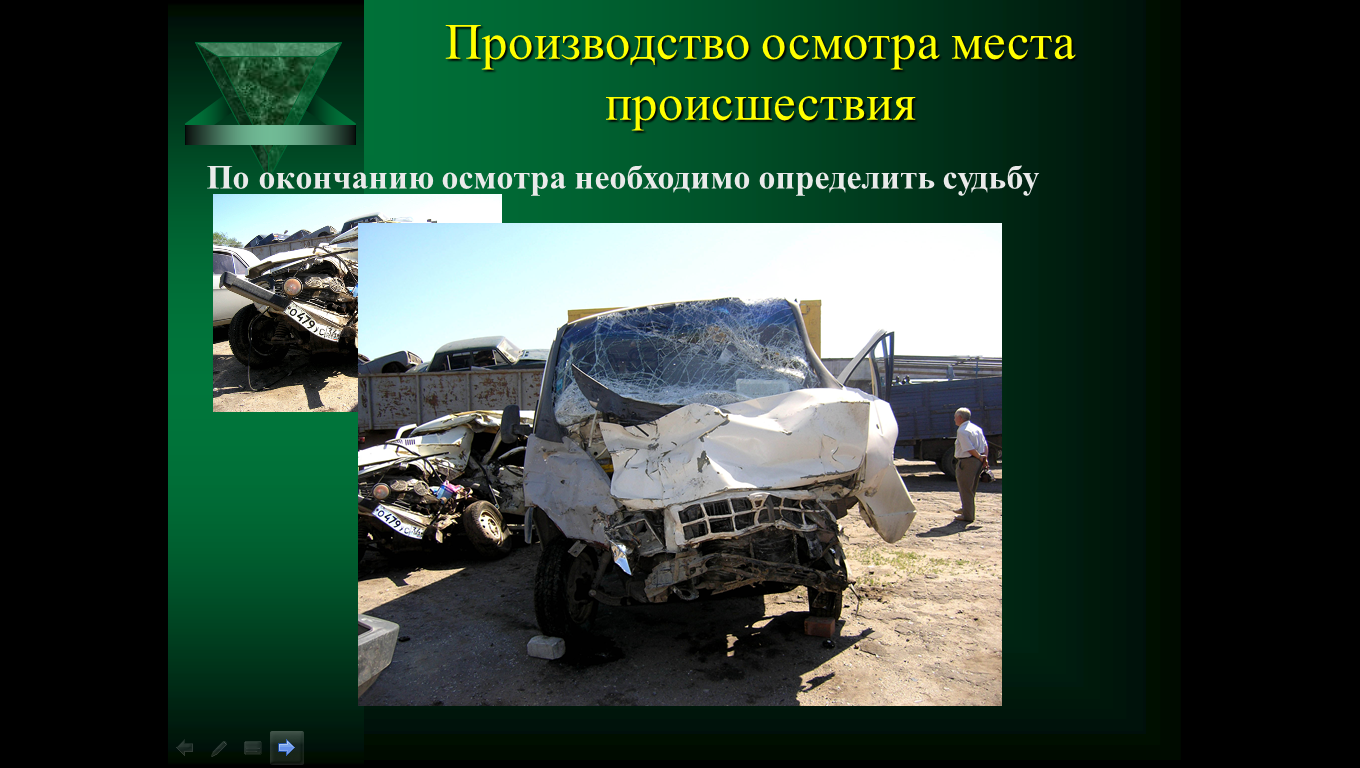 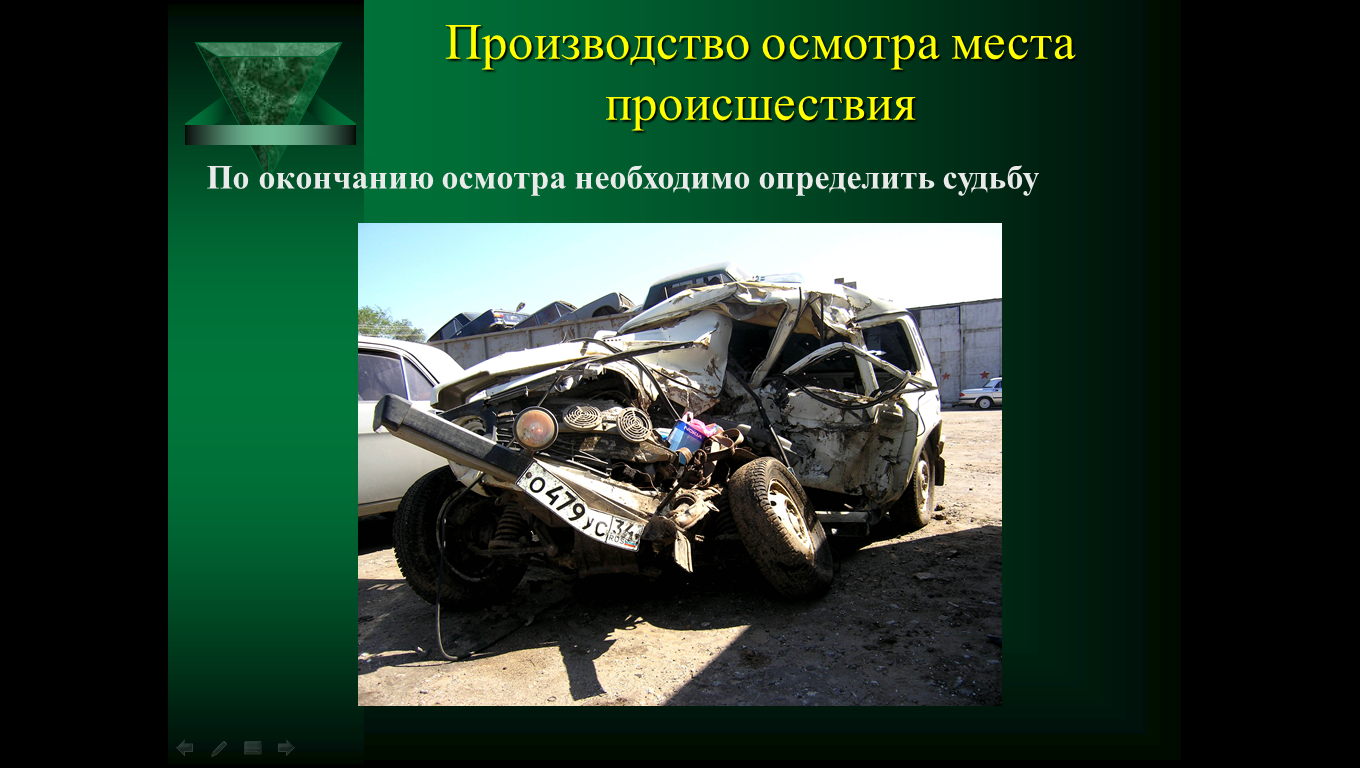 Транспортных средств и всех имеющихся в них документов и ценностей
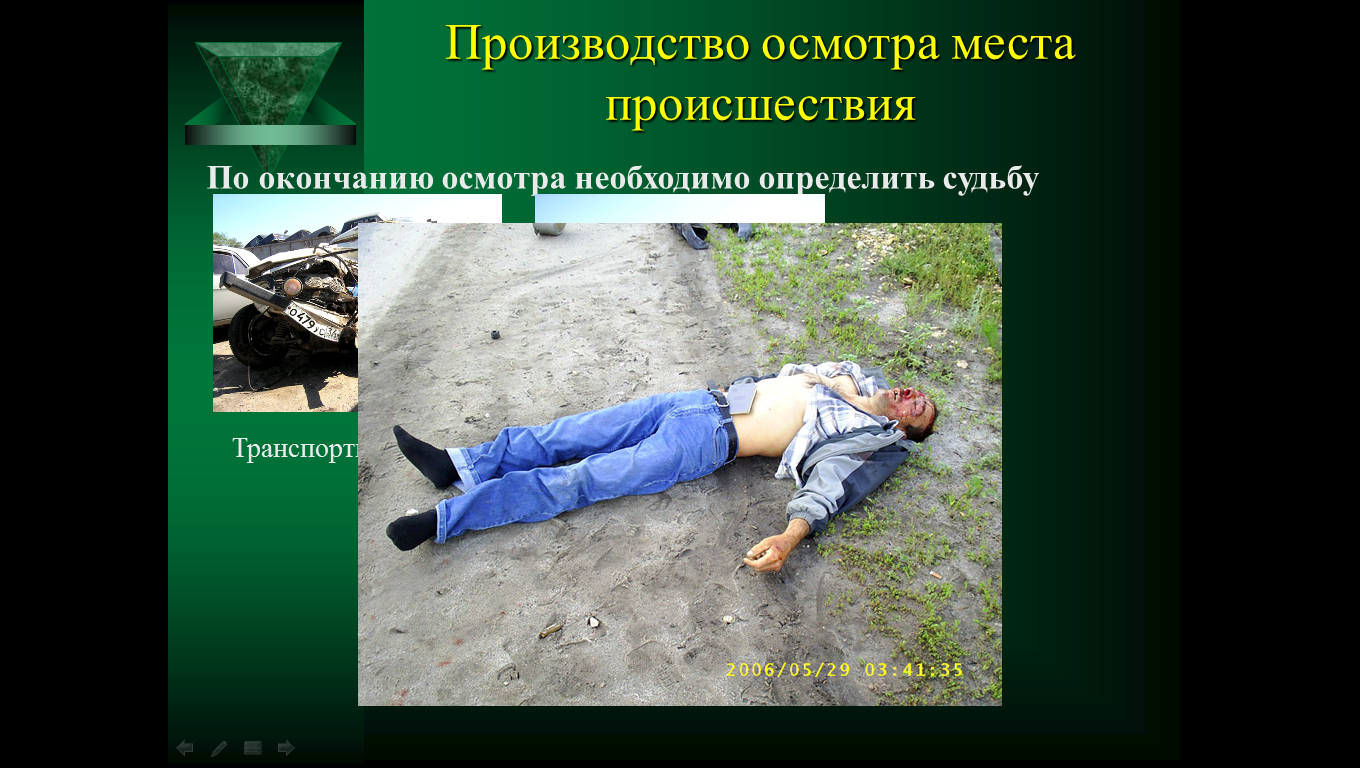 Трупов и всех имеющихся 
при них документов и ценностей
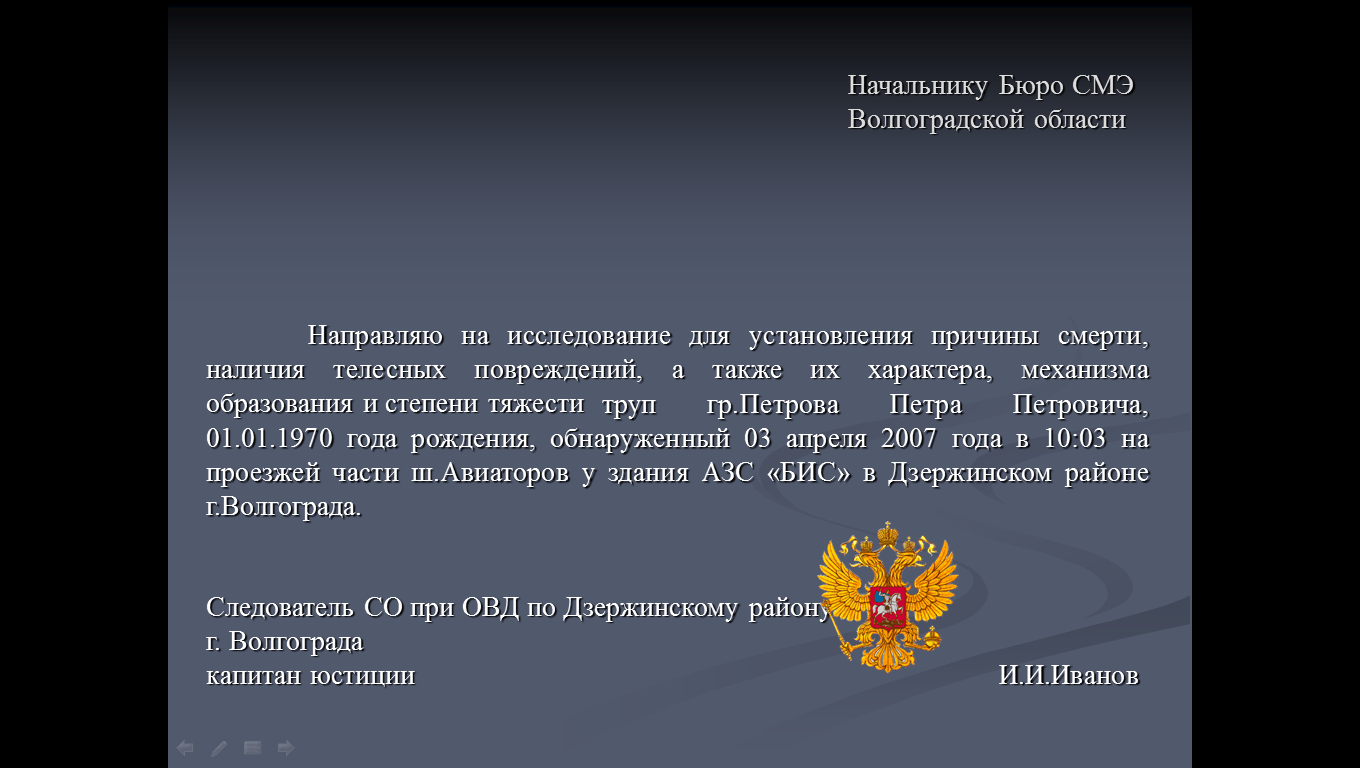 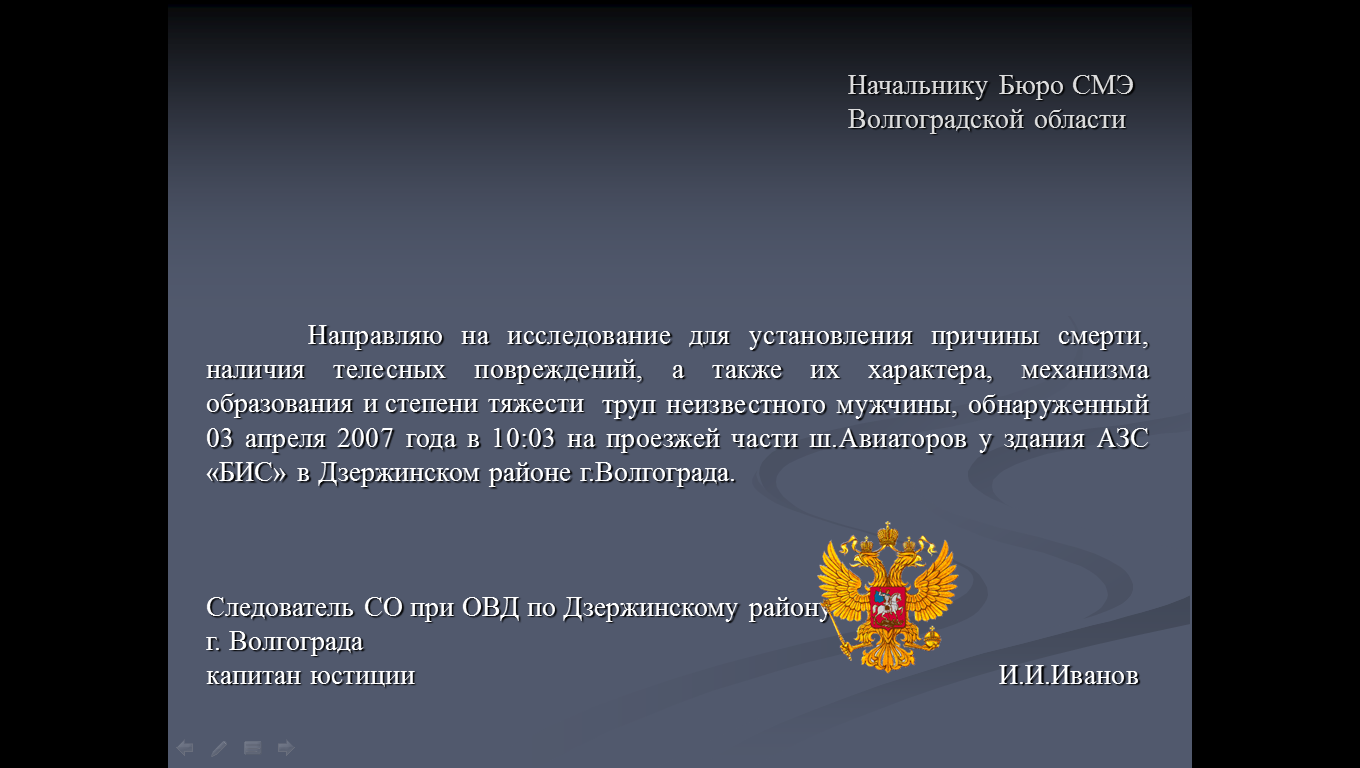